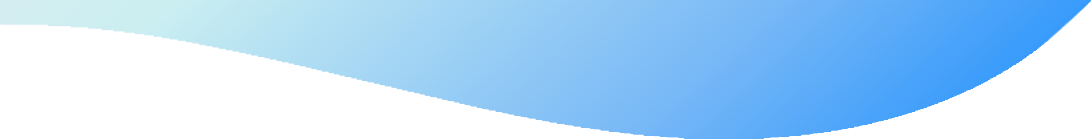 TẬP HUẤN KIẾN THỨC VỀ PHÒNG CHỐNG TAI NẠN  THƯƠNG TÍCH TRONG TRƯỜNG HỌC
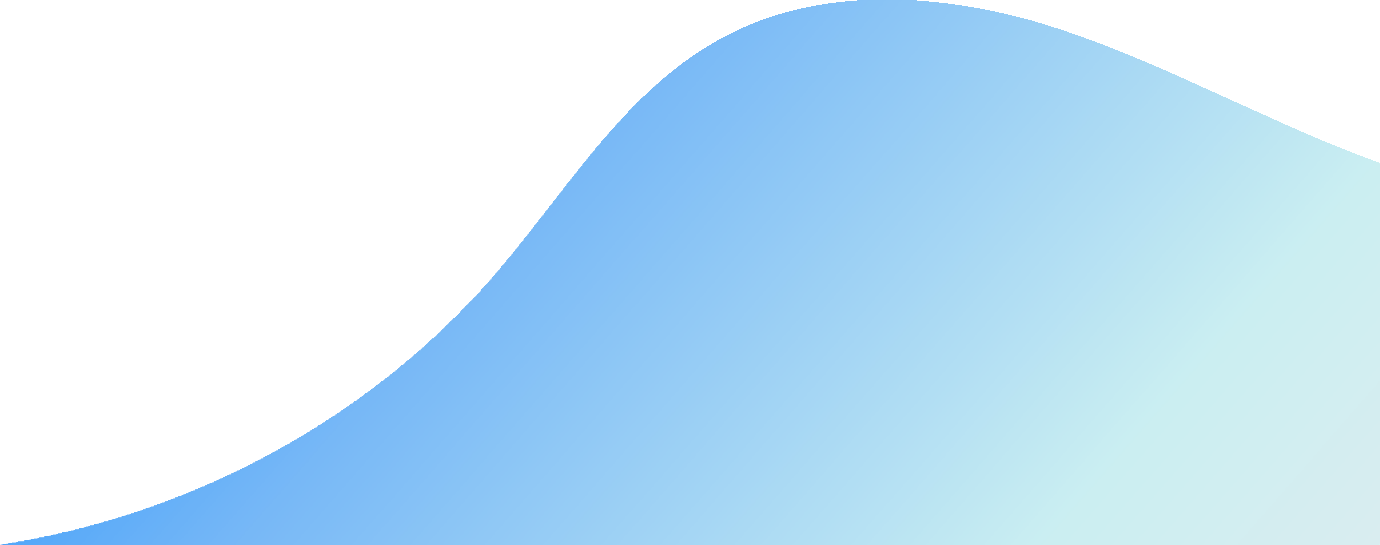 Người thực hiện: LÊ THỊ LƯỢU
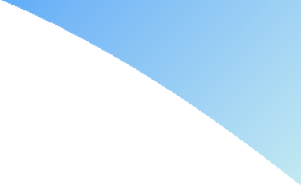 NỘI DUNG
Các	loại tai	nạn thương	tích thường gặp	ở trẻ em 
Các yếu tố nguy cơ của tai nạn thương tích thường  gặp ở trẻ em, học sinh
Cách phòng tránh các loại tai nạn thương tích thường gặp ở  trẻ em, học sinh
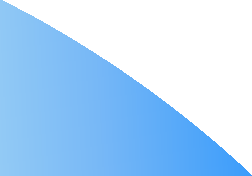 Chấn thương là nguyên nhân hàng đầu gây  TV& tàn tật ở trẻ em lứa tuổi học đường
01
02
Chấn	thương	do	tai	nạn	giao	thông	là  nguyên nhân hàng đầu gây tử vong ở VTN
03
Đuối	nước	là	1	trong	5	nguyên	nhân	hàng  đầu gây tử vong ở đối tượng 1-14 tuổi
“Những thương tổn thực thể khi cơ thể  con người bất ngờ phải chịu một lực  như cơ học, nhiệt, điện, hoá học hoặc  phóng xạ vượt quá ngưỡng chịu đựng  về sinh lý hoặc là hậu quả của tình trạng  thiếu hụt các yếu tố cần thiết cho sự  sống như thiếu oxy trong trường hợp  đuối nước, bóp nghẹt hay giảm nhiệt độ  trong môi trường cóng lạnh”
Thương  tích?
Các loại tai nạn thương tích thường gặp  ở trẻ em, học sinh
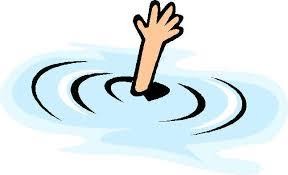 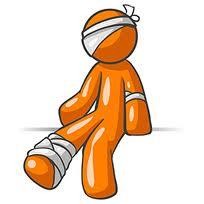 Tai nạn giao
thông

Do động vật  gây ra


Ngộ độc
Đuối nước
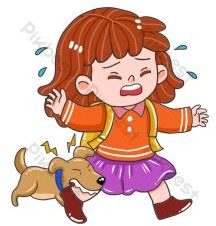 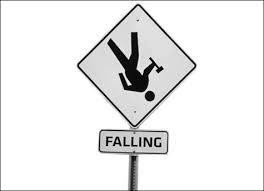 Té ngã
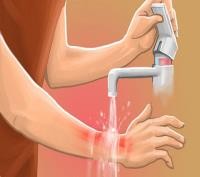 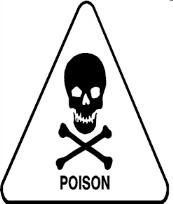 Bỏng
Các yếu tố nguy cơ của TNTT ở trẻ em
Yếu tố con người
Bản thân trẻ em, HS
Tuổi, giới
Thể chất & tinh thần
Tò mò, nhu cầu thử nghiệm
Người chăm sóc trẻ
Chủ quan
Thiếu kinh nghiệm
Chưa được đào tạo về chăm sóc và đảm bảo AT
Yếu tố môi trường
Trường học
Địa điểm gần quốc lộ, ao, hồ, sông suối, vùng rừng núi,  trục đường giao thông lớn và không có rào chắn, cổng  trường ngăn cách
Trường học chưa đạt chuẩn& chưa đảm bảo an toàn
Thức ăn không đảm bảo VSATTP
Việc quản lý, trông giữ trẻ ở một số trường thiếu chặt chẽ
Giáo dục về an toàn tại một số trường chưa thực hiện đầy  đủ
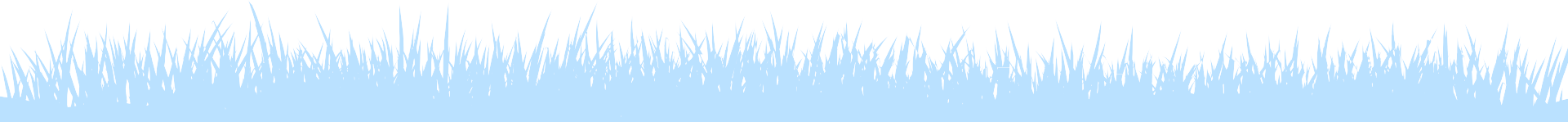 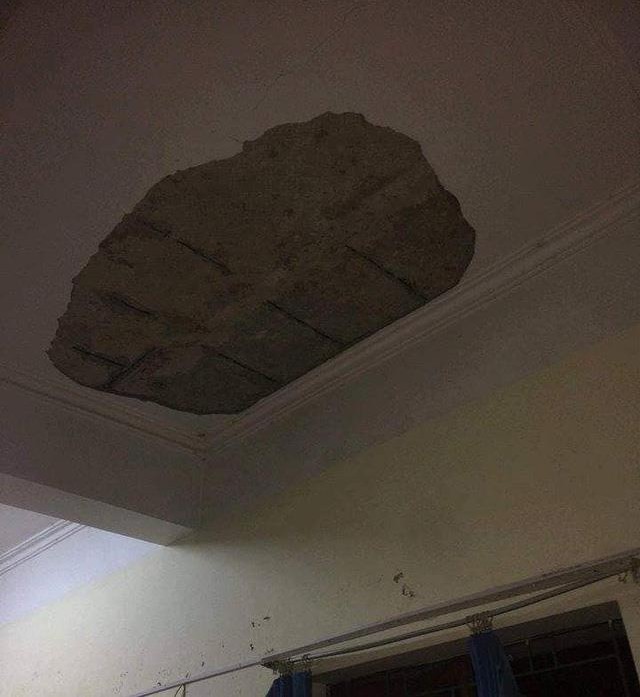 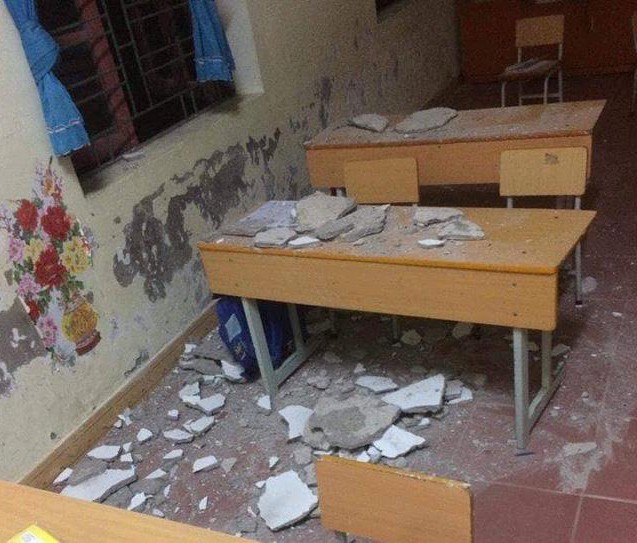 Mảng vữa trần nhà tại 01 lớp học bất ngờ rơi xuống khiến 3 em HS bị thương, phải
nhập viện cấp cứu.
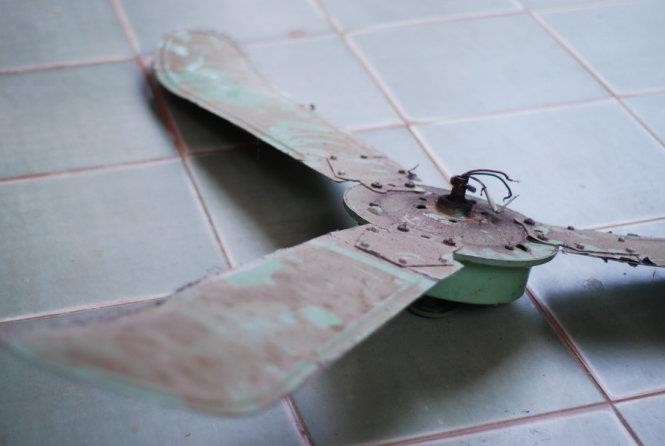 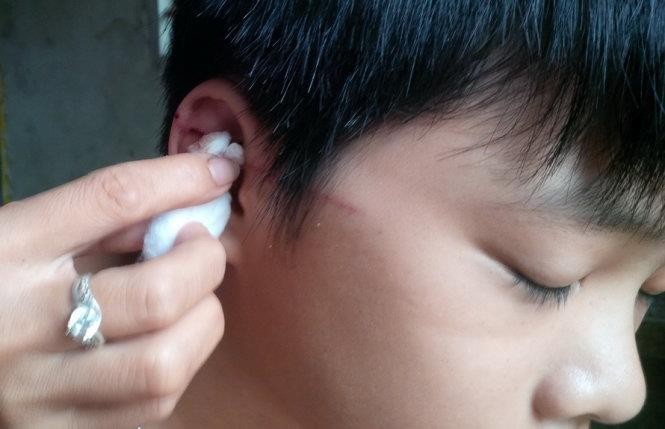 Cánh quạt bị bung và rơi do mất ốc vít nối cánh và trục quay
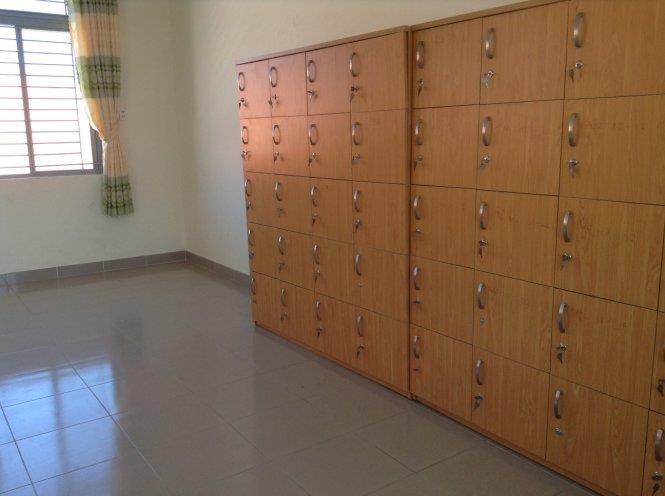 Chiếc tủ đựng mền gối trong phòng ngủ của HS , nơi xảy ra tai nạn
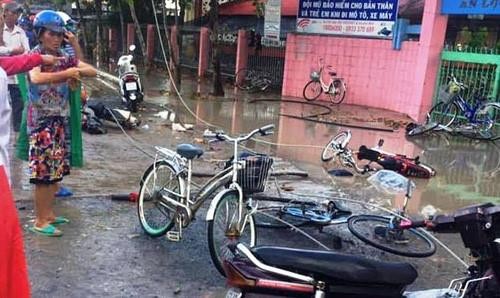 Đứt đường dây điện trung thế trước cổng trường
Nhà
Ao, hồ, nơi chứa nước xung quanh nhà
Vật dụng chứa nước (xô, thùng nước, bể, giếng,...)
Đồ vật nóng (phích nước, nồi chứa thức ăn  nóng,...), hệ thống điện, vật sắc nhọn, vật dụng/đồ  chơi nhỏ (đối với trẻ < 5 tuổi)
Các loại hoá chất gia dụng, thuốc
Cách bố trí sắp xếp không gọn gàng
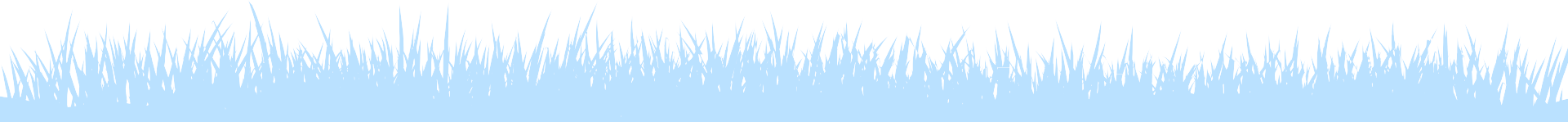 Yếu tố khác
Việc thực thi các quy định an toàn chưa tốt
Công tác kiểm tra, giám sát việc thực hiện an toàn  chưa chặt chẽ; chưa có biện pháp xử phạt rõ ràng
Giáo dục về an toàn còn chưa thực hiện đầy đủ,  nhận thức của mọi người về phòng chống TNTT  còn hạn chế.
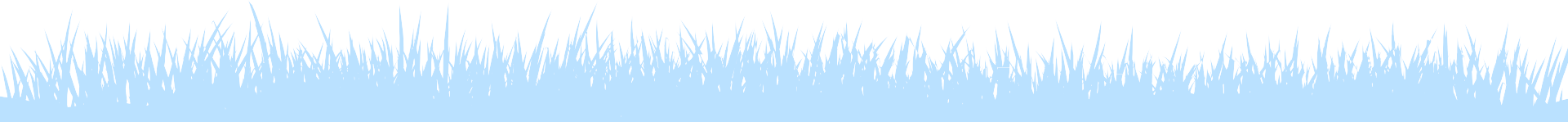 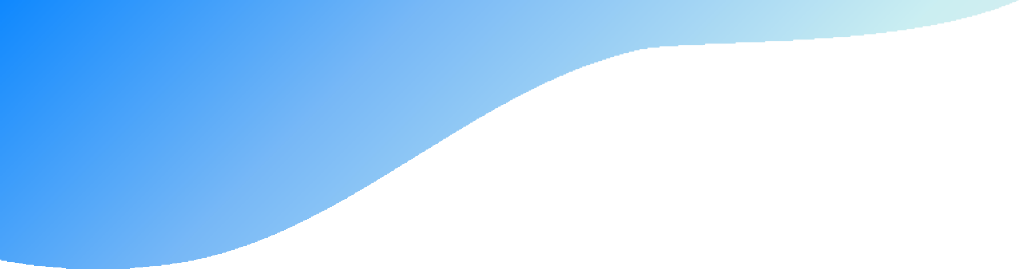 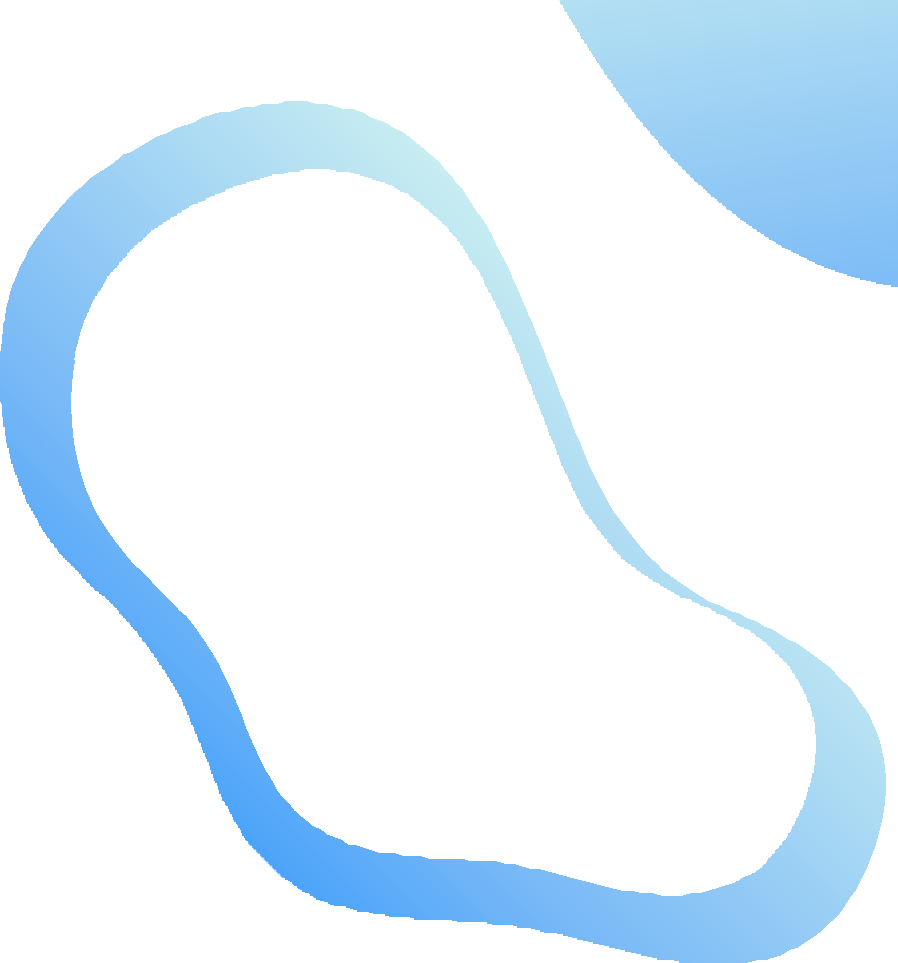 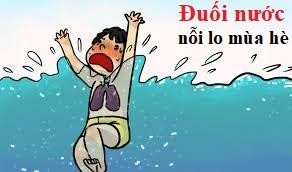 Phòng chống  đuối nước ở
trẻ em, học sinh
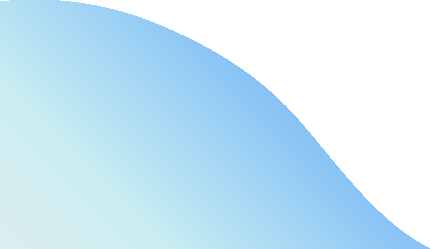 Đuối nước là quá trình suy hô hấp do ngập hoặc  chìm trong chất lỏng, có thể dẫn đến tử vong, bệnh  tật hoặc không (WHO).

Việc cứu đuối và sơ cứu đuối nước đúng cách đóng  vai trò quan trọng trong việc đảm bảo an toàn sinh  mạng cho cả người cứu đuối và người bị đuối nước.
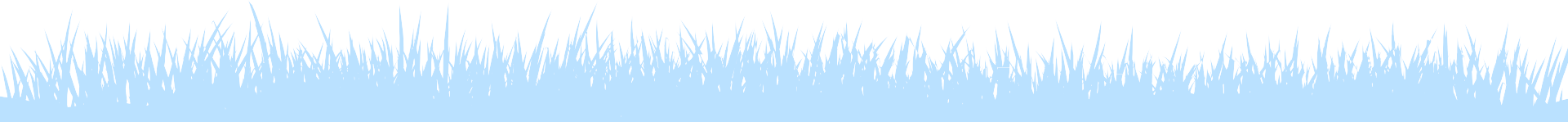 Các yếu tố nguy cơ gây đuối nước
-	Do sự không an toàn của các môi trường sống  xung quanh
+	Trường	học,	khu	vực	sinh	sống	gần	sông,  suối, ao hồ mà không có hàng rào bảo vệ
+ Giếng, bể nước không có nắp đậy
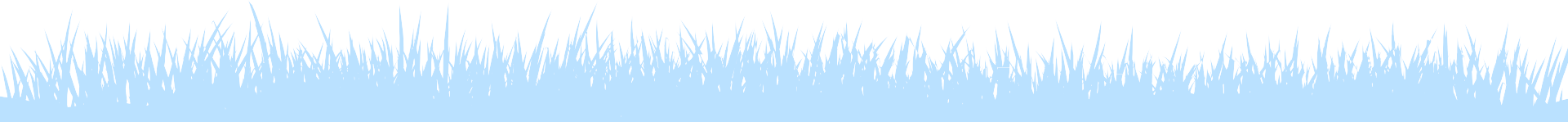 Hố nước nơi công cộng, công trường thi công không có rào  chắn& biển cảnh báo nguy hiểm tại địa điểm có hố sâu  chứa nước
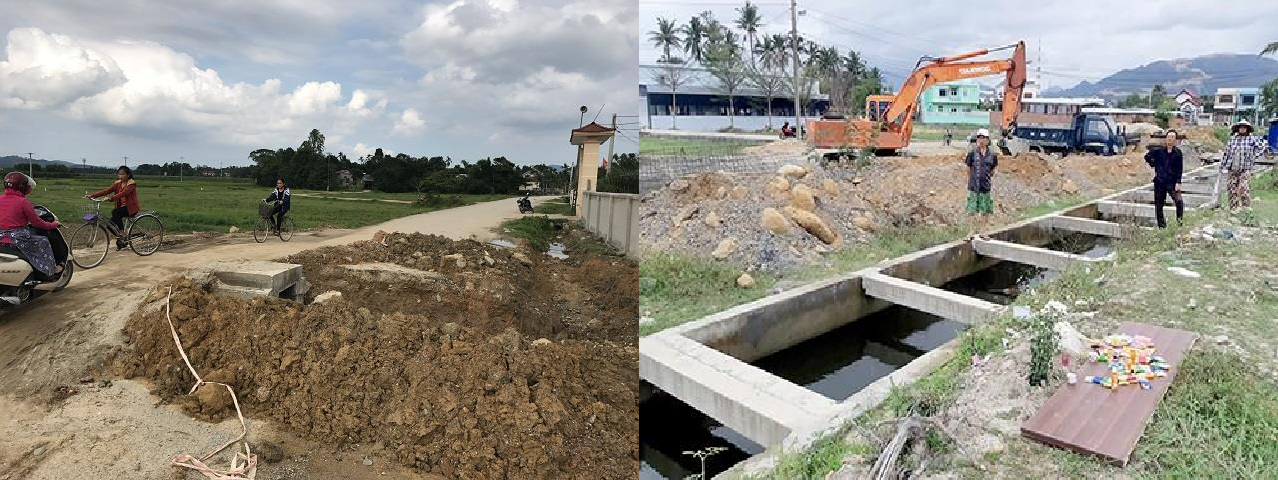 17
Cống thoát nước ở nơi công cộng không có nắp đậy
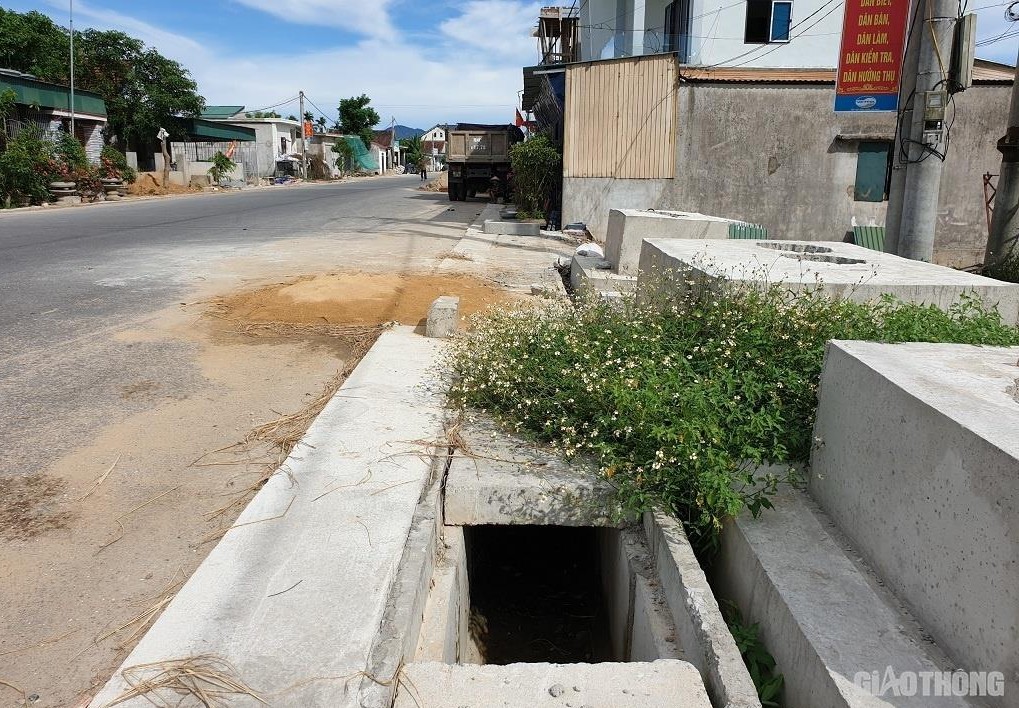 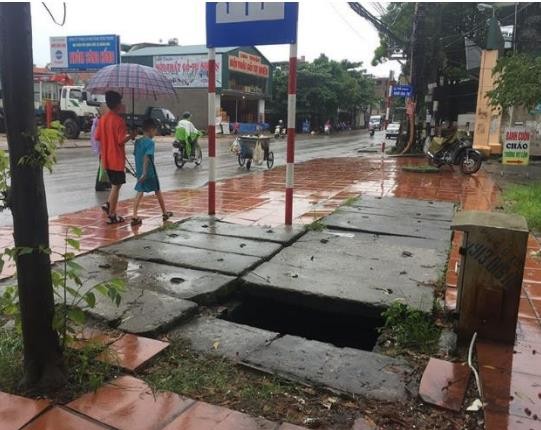 18
Xung quanh ao, hồ chưa được rào chắn
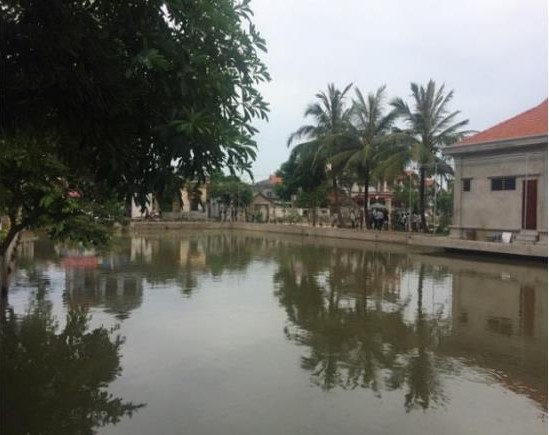 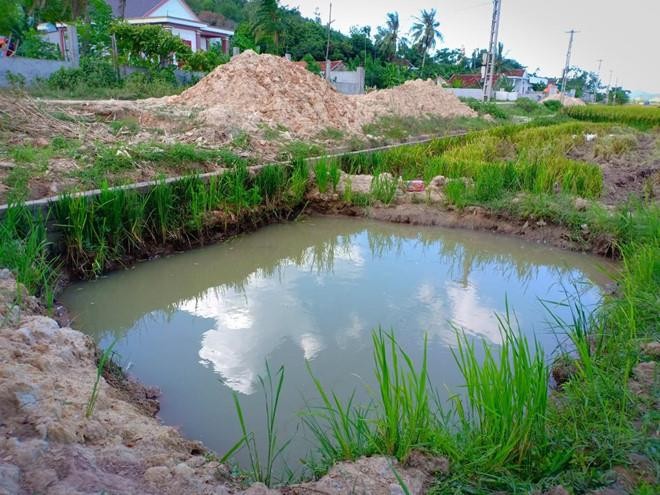 19
Thiên tai (giông bão, lũ lụt)
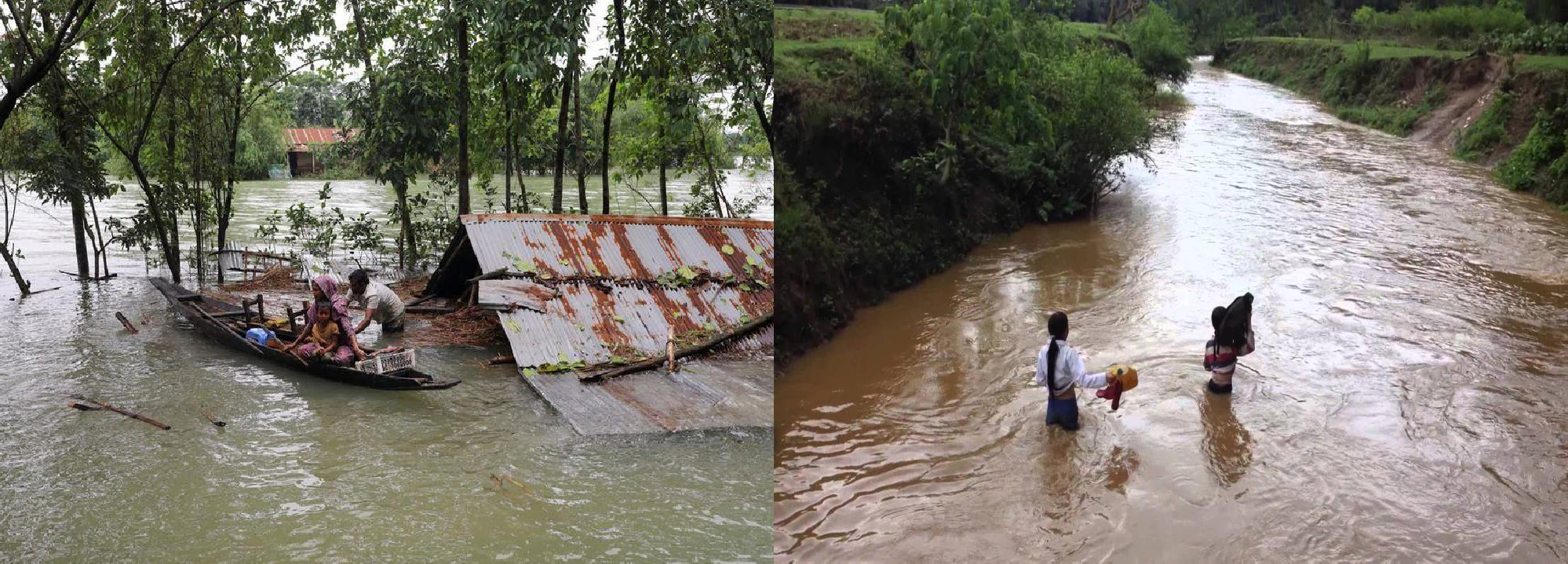 20
Giếng nước, bể nước hoặc các đồ dùng chứa nước  không có nắp đậy an toàn
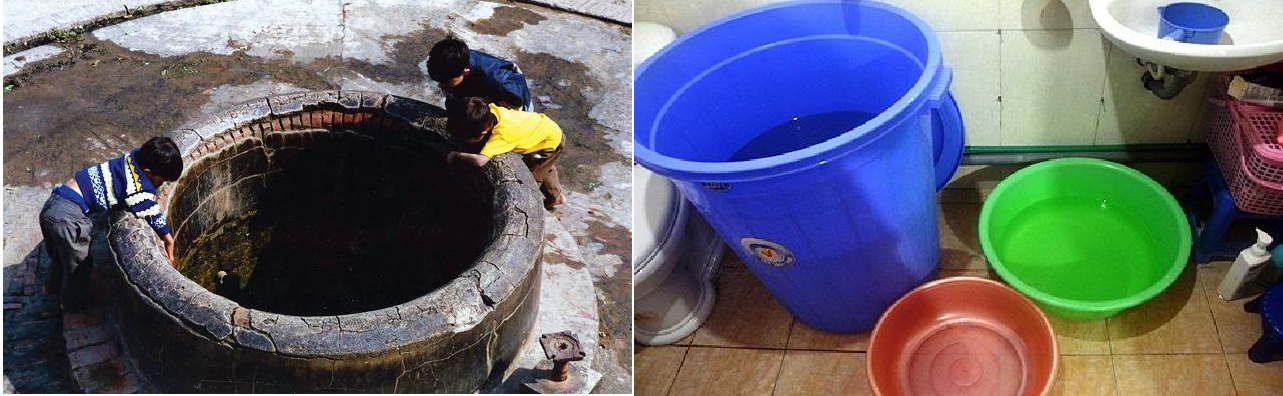 21
Khu vực nhà tắm, đặc biệt là nhà tắm có thiết kế bồn tắm  và khu vệ sinh không có cửa đóng an toàn
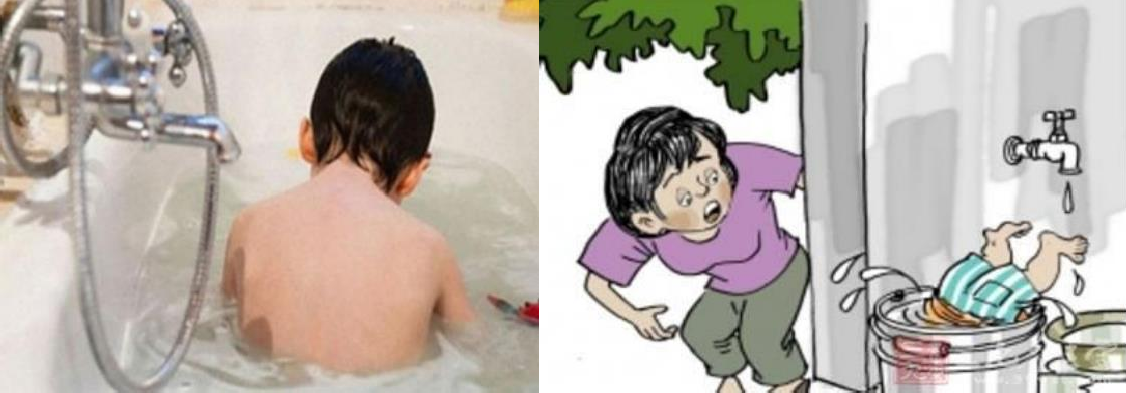 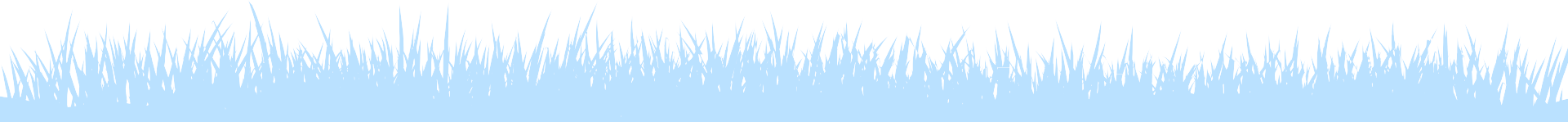 Các yếu tố nguy cơ gây đuối nước (tt)
-	Trẻ	em	thường	hiếu	động,	muốn	thể	hiện	để  khẳng định bản thân
Trẻ em chưa ý thức được nguy cơ đuối nước
Không	biết	bơi,	thiếu	kiến	thức,	kỹ	năng	về	an  toàn trong môi trường nước
HS đi học bằng ghe, thuyền không đảm bảo an  toàn
Các yếu tố nguy cơ gây đuối nước (tt)
Người trông trẻ thiếu sự giám sát, thiếu kiến  thức về đuối nước, chủ quan để trẻ tự do vui  chơi tại những khu vực nguy hiểm (sông, suối,  ao, hồ,...)
Người chăm sóc trẻ chưa ý thức đúng, đầy đủ  về nguy cơ đuối nước => chưa có biện pháp  giải quyết toàn diện các nguy cơ đuối nước đối  với trẻ em
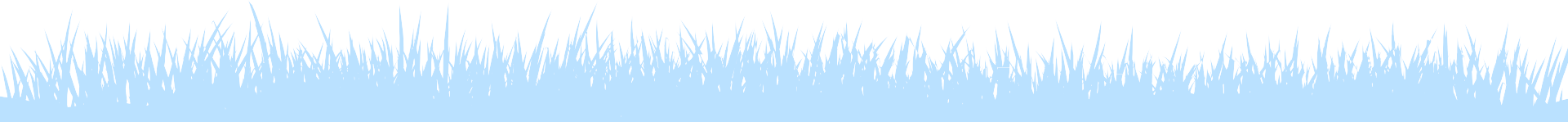 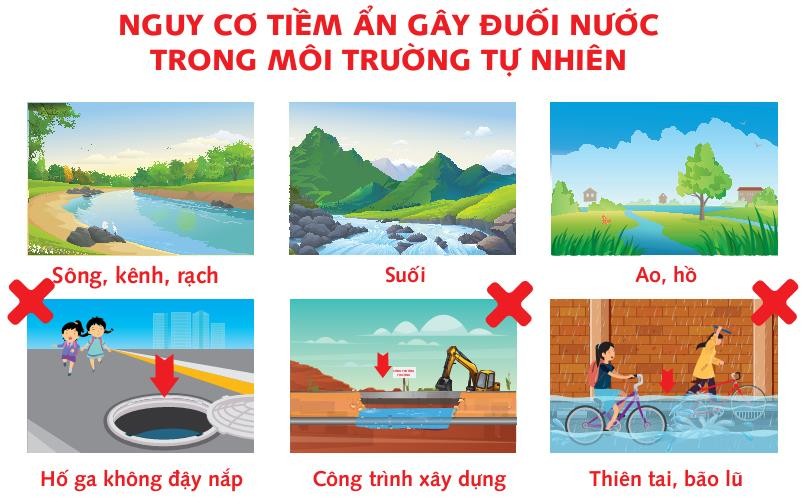 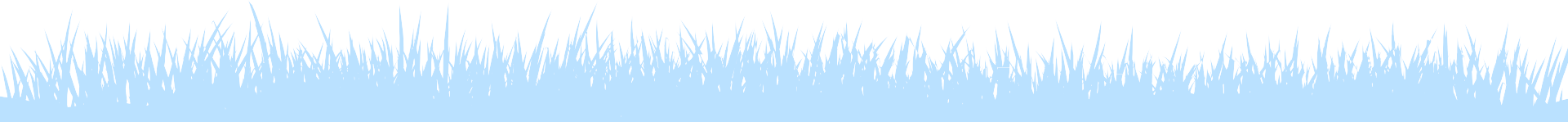 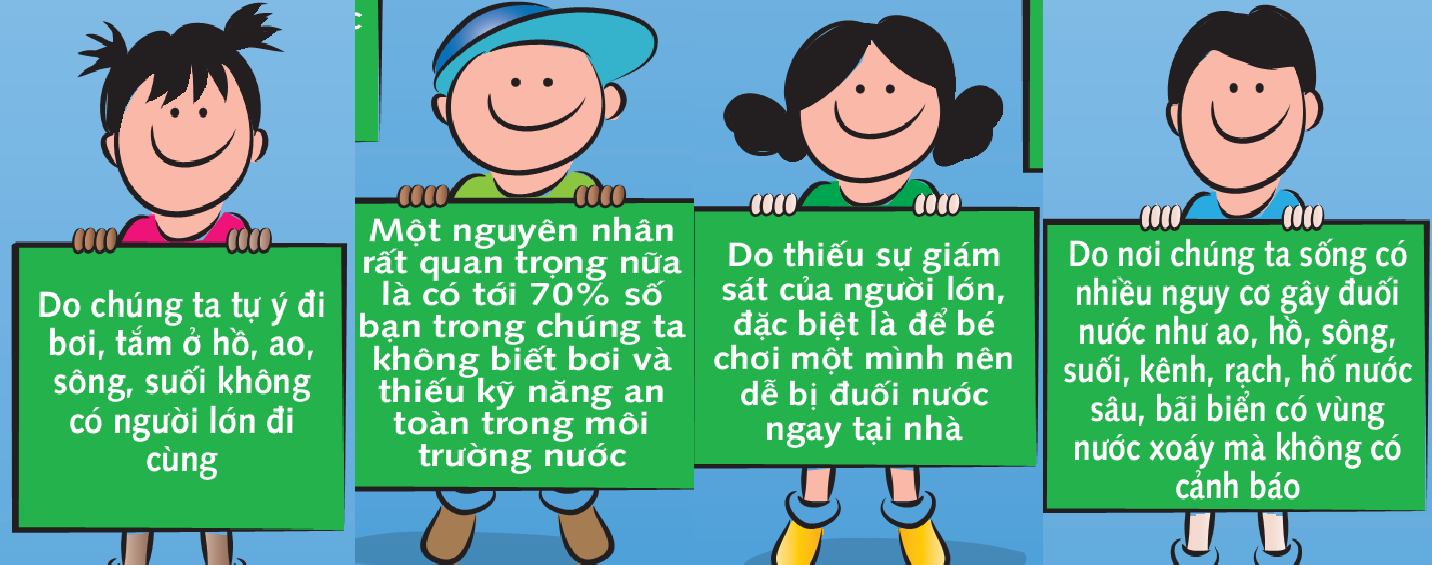 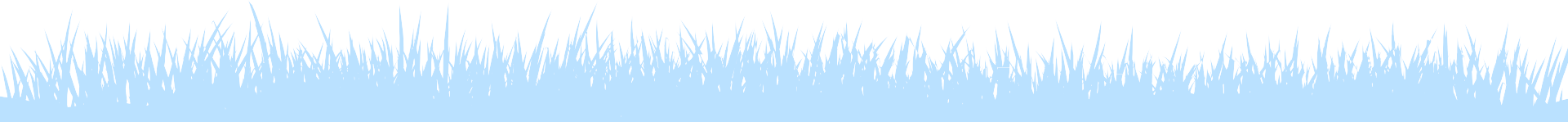 Một số nguyên nhân chủ yếu gây ra tai nạn đuối nước ở trẻ
Phòng chống đuối nước ở trẻ em
Làm cửa chắn, rào chắn,  cổng ngăn cách trẻ tiếp xúc  với những nơi có nguy cơ  gây đuối nước (ao, hồ, hố  nước, bể bơi...)
Rào chắn phải được thiết kế
an	toàn,	không	gây	thương	 	
tích, phù hợp với độ tuổi và  chiều cao của trẻ
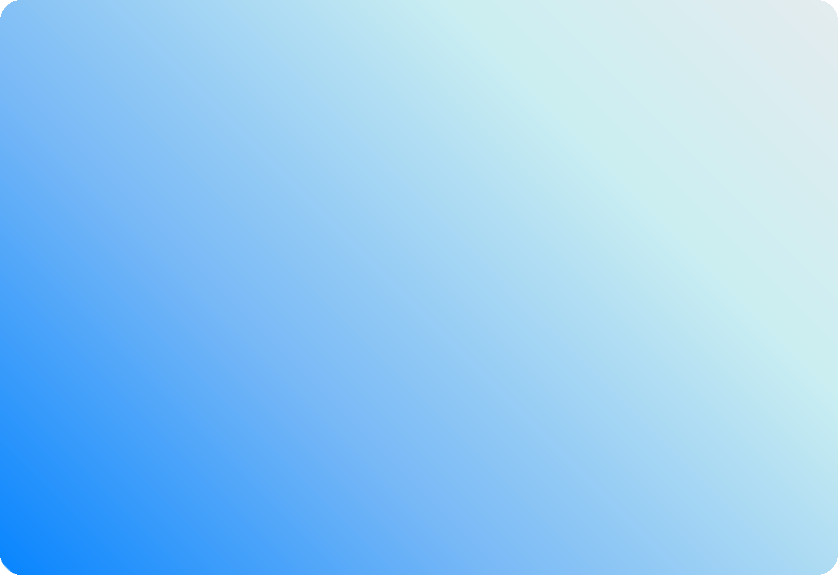 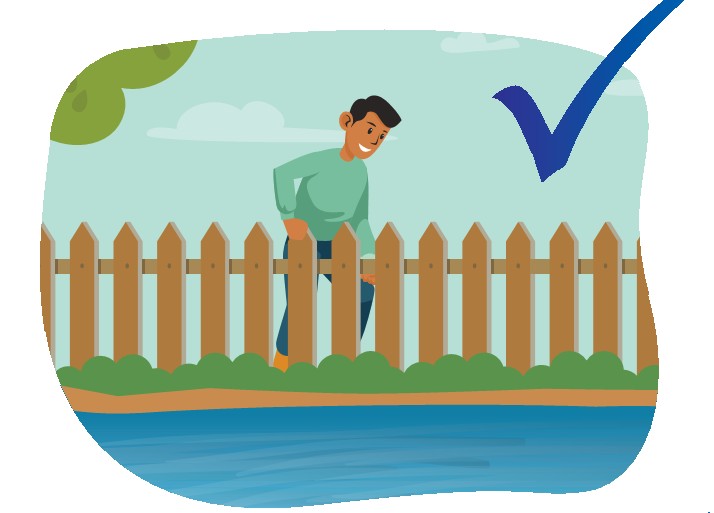 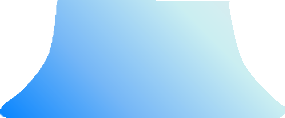 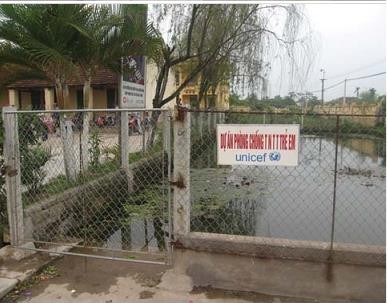 28
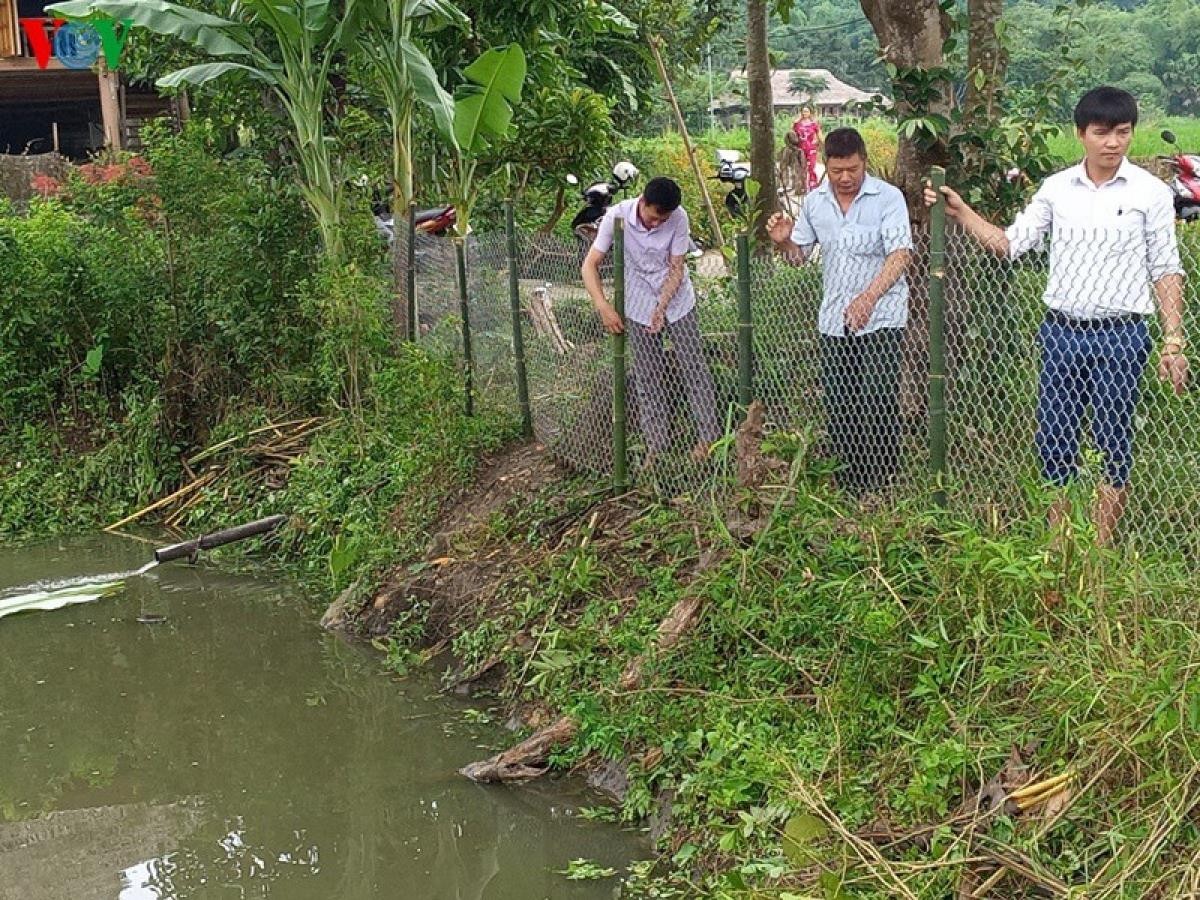 29
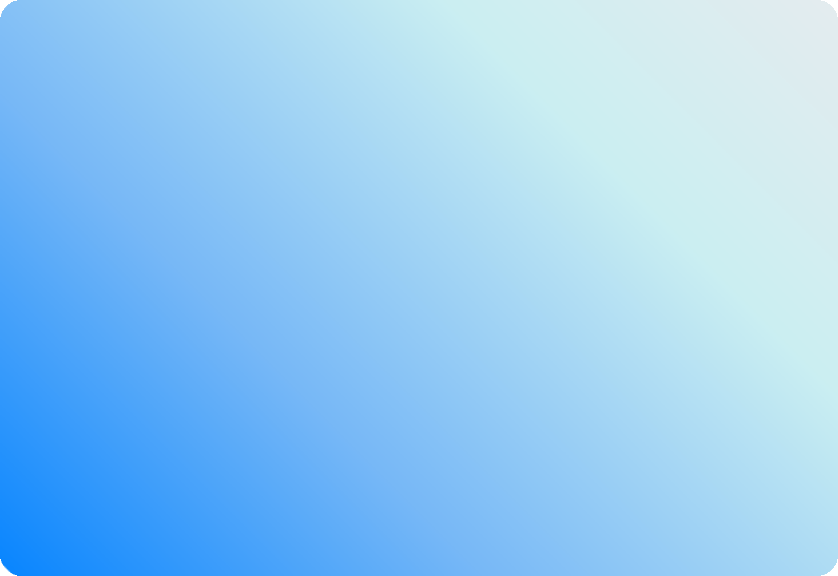 Có nắp đậy các dụng cụ  chứa nước (lu, giếng, bể),  cống, hố gas,...
Các dụng cụ chứa nước  không sử dụng phải đổ hết  nước
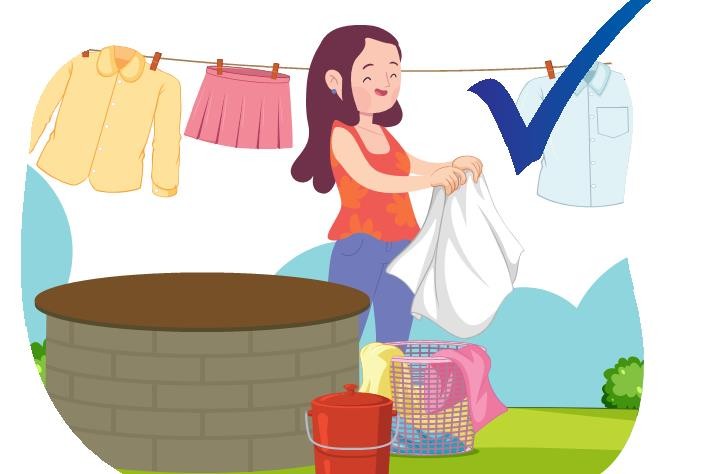 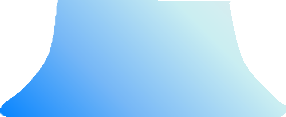 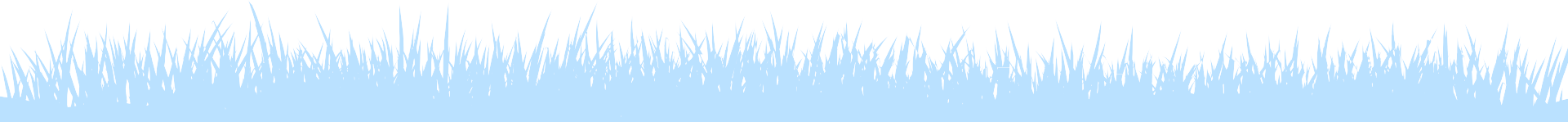 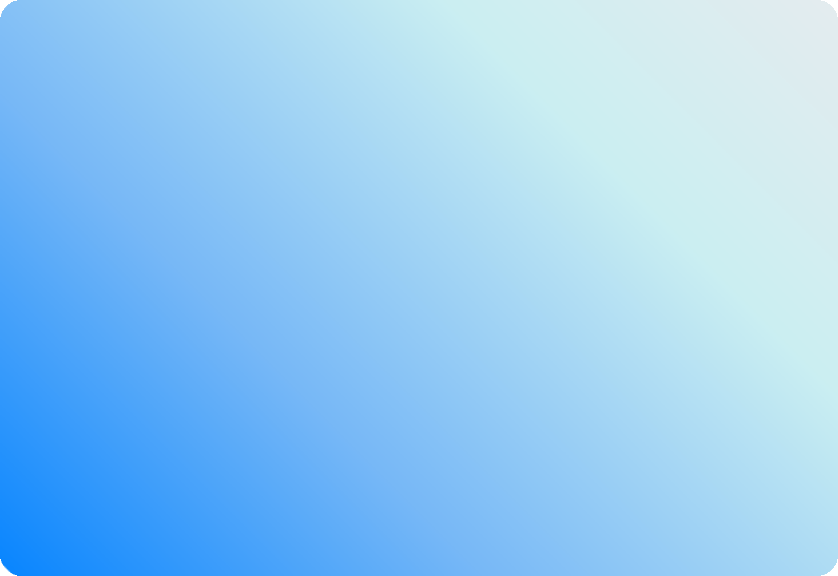 Nhà tắm và nhà VS (đặc biệt  là nhà tắm có bồn tắm) đóng  cửa an toàn sau khi sử dụng
Luôn theo dõi, giám sát,  trong giữ trẻ, đặc biệt là trẻ
< 5 tuổi
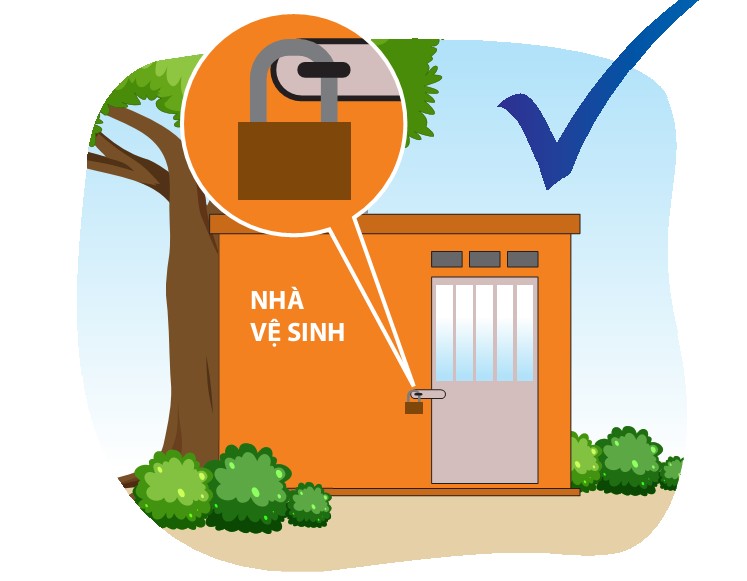 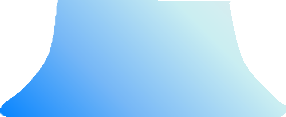 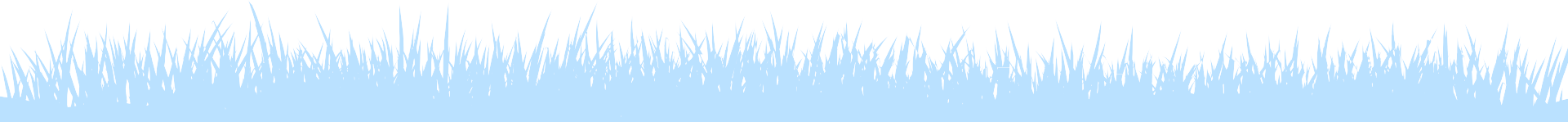 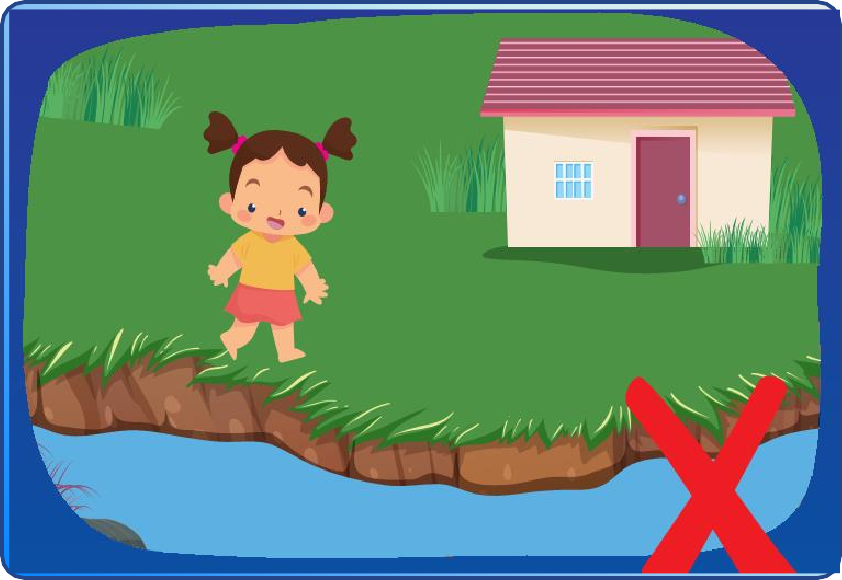 Dạy trẻ nhỏ không đến  gần bất cứ nguồn nước  nào, trẻ có thể trượt té  vào nước
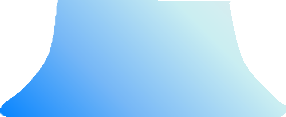 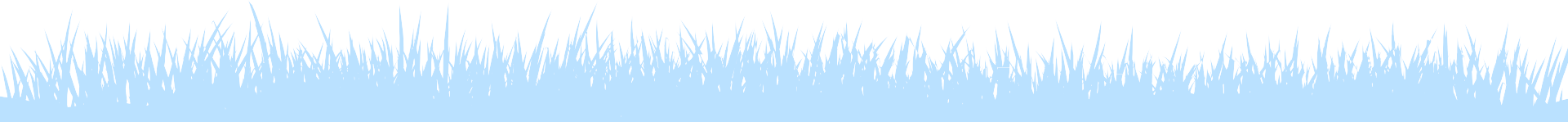 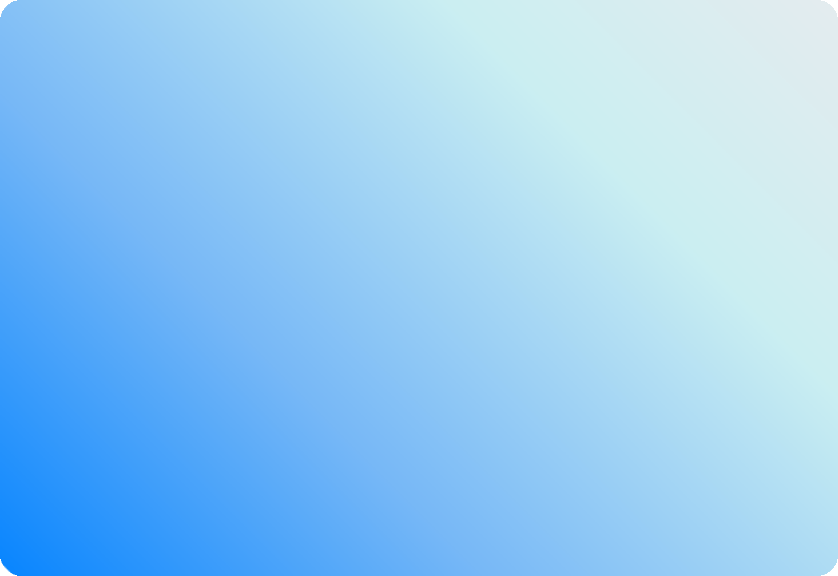 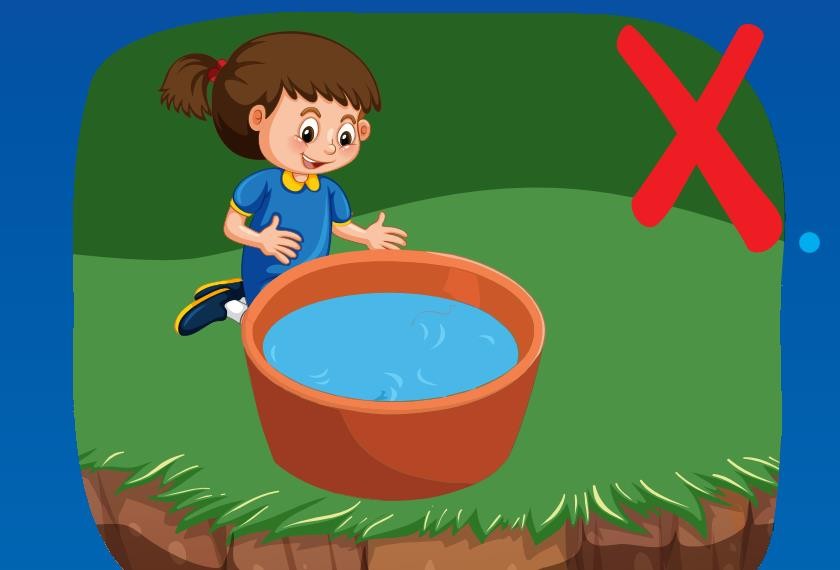 Dạy trẻ nhỏ không tự  nhặt các vật nổi trên  mặt nước, phải nhờ  người lớn làm việc này
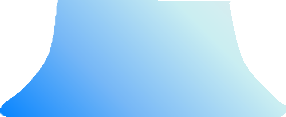 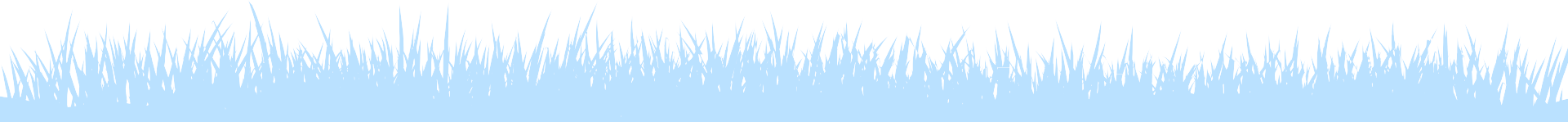 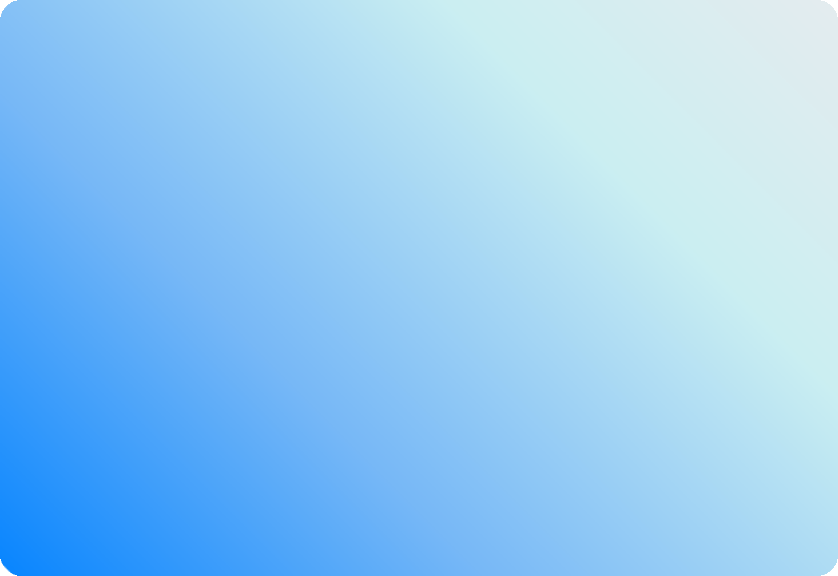 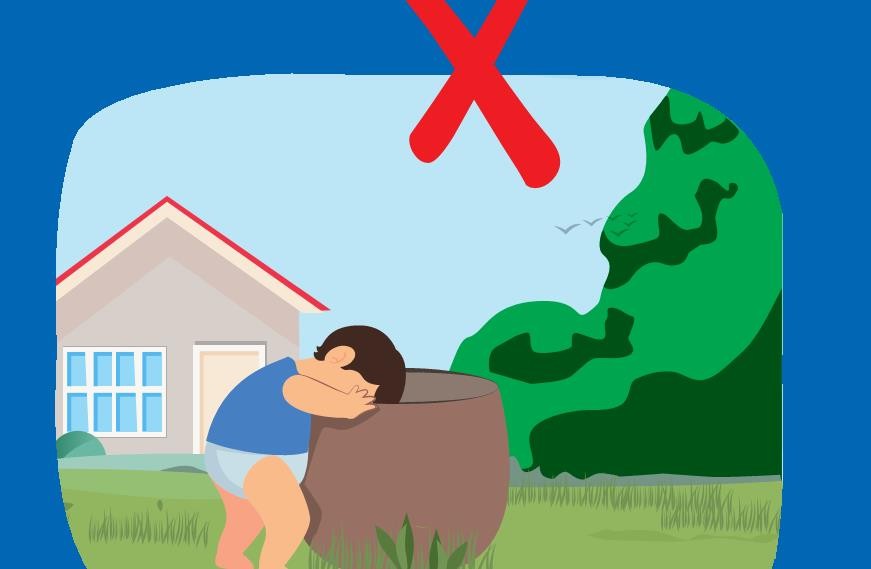 Dạy trẻ nhỏ không được  cúi đầu hoặc nghiêng  đầu vào vật chứa nước  (lu, chậu,...), trẻ có thể  ngã chúi đầu vào nước
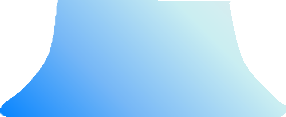 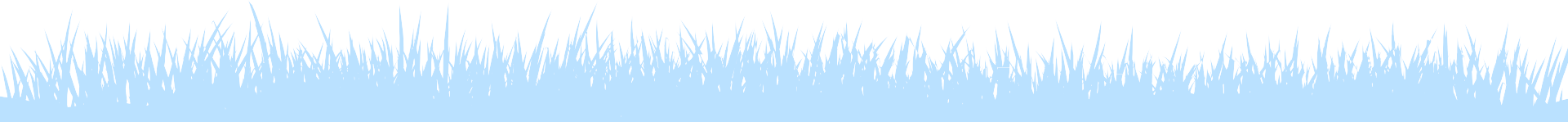 Dạy	kỹ  toàn
năng	bơi	và	an
trong	môi	trường
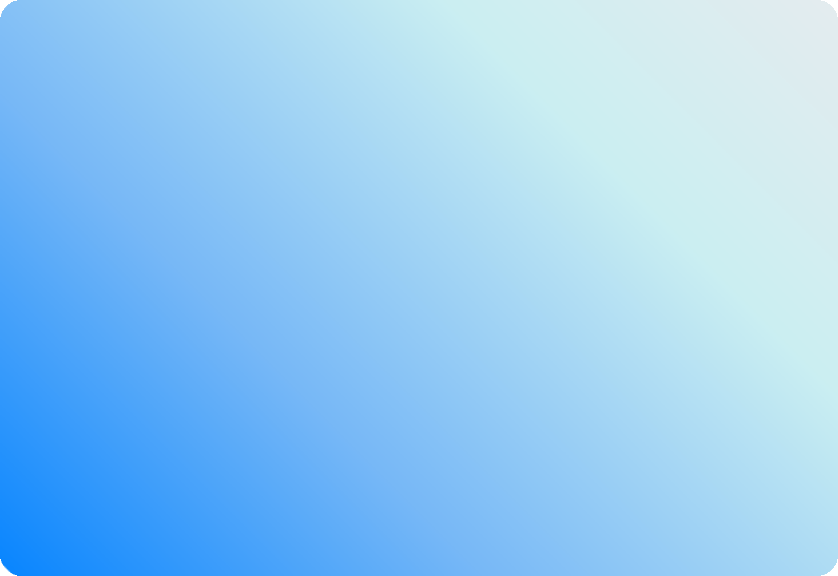 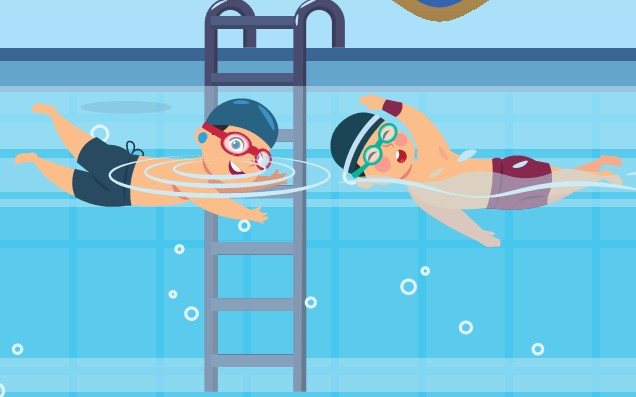 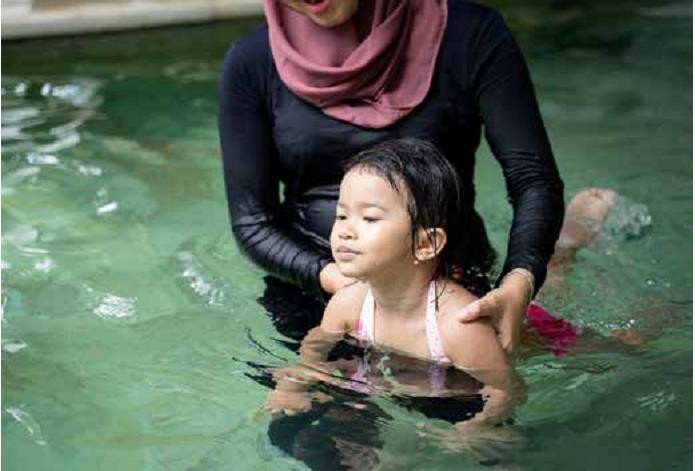 nước cho trẻ ≥ 6 tuổi
Nên tập trung vào kỹ năng  sinh tồn cơ bản trong môi  trường nước (KN thở, nổi,
di	chuyển	tư	thế	thân  người trong nước)
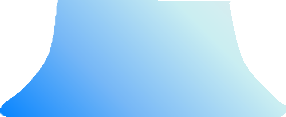 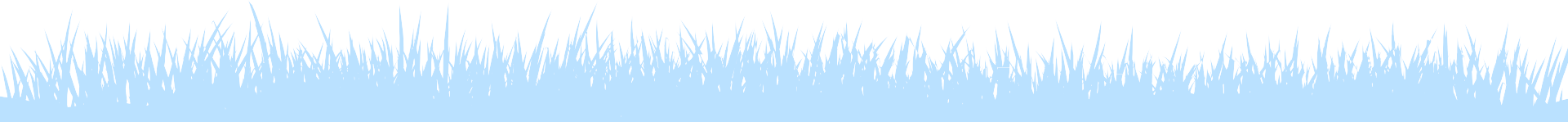 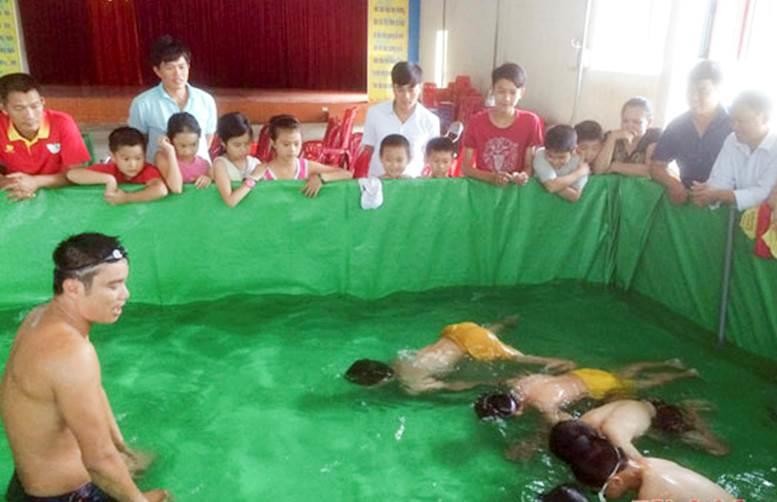 Mô hình  bể bơi di  động ở  trường
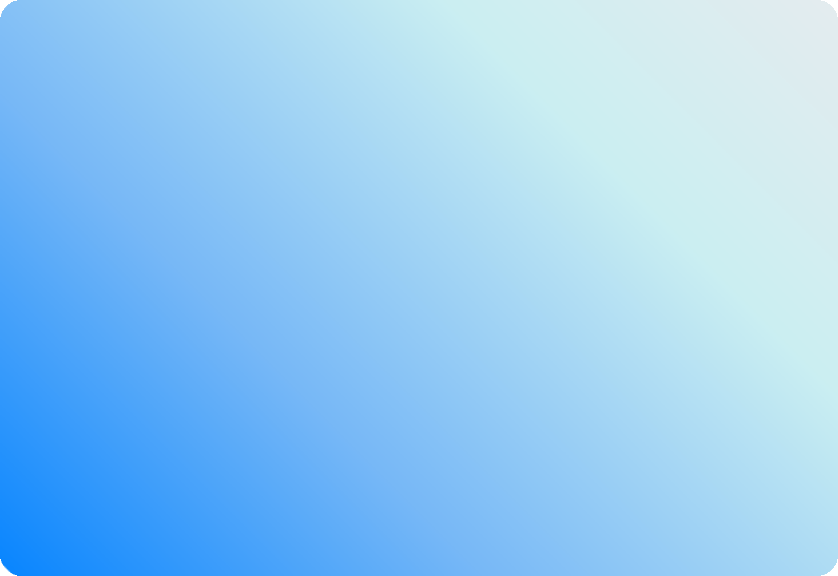 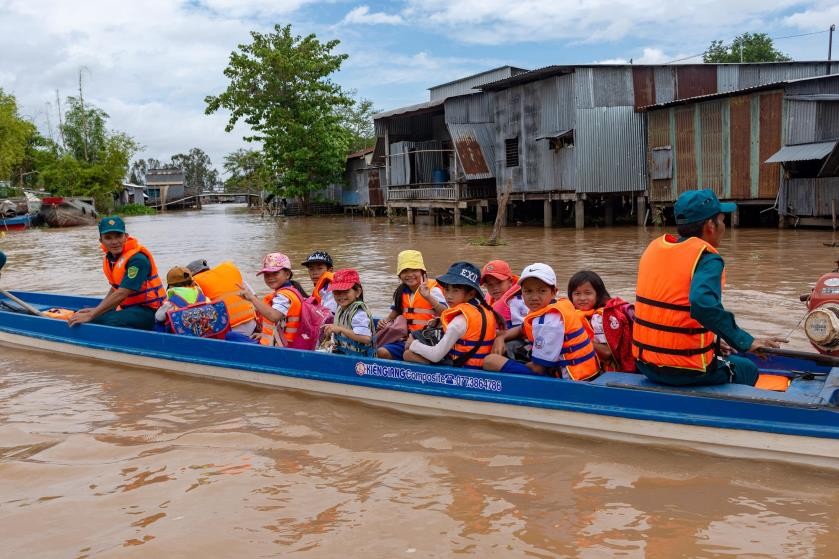 Chấp hành tốt các quy  định về an toàn khi tham  gia các phương tiện giao  thông đường thủy (mặc  áo phao,...)
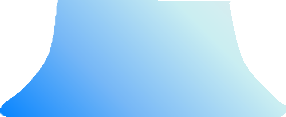 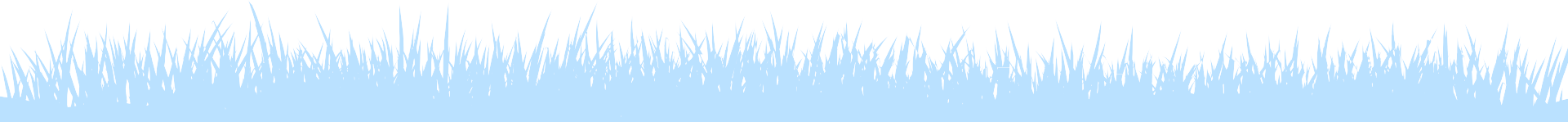 Có biển cảnh báo nguy hiểm ở khu vực biển, sông,  suối, hồ nơi có nhiều trẻ em qua lại
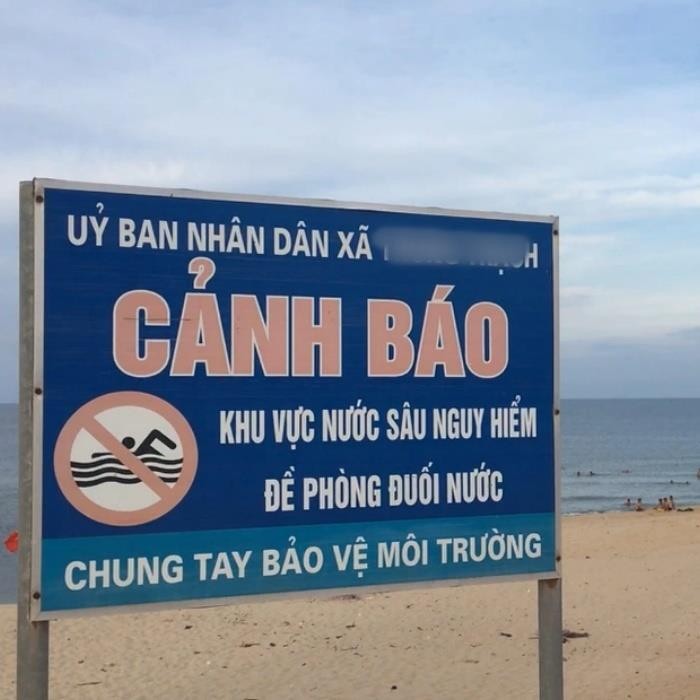 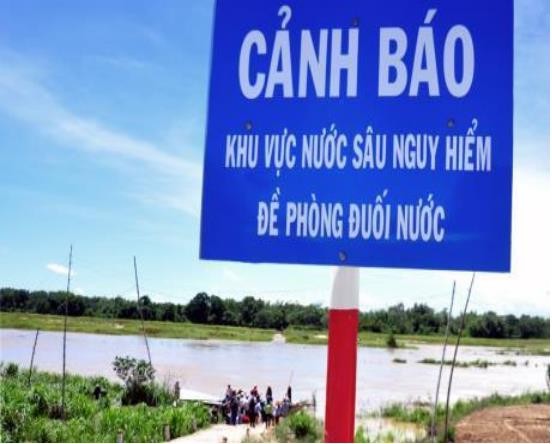 38
Bãi tắm biển, bể bơi công cộng có lực lượng  cứu hộ, đầy đủ thiết bị cứu hộ theo quy định
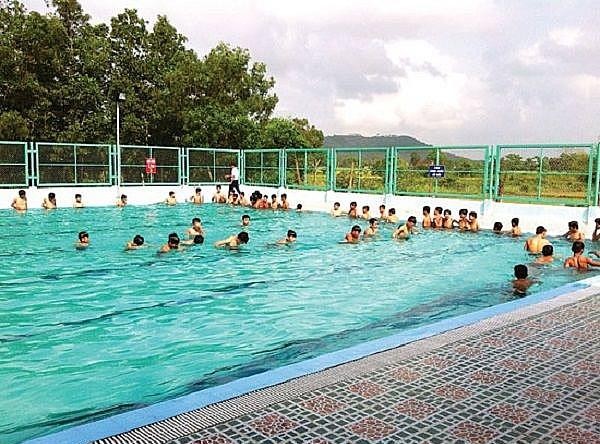 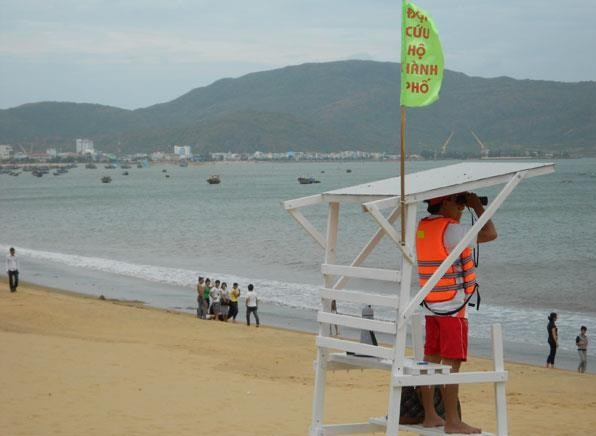 39
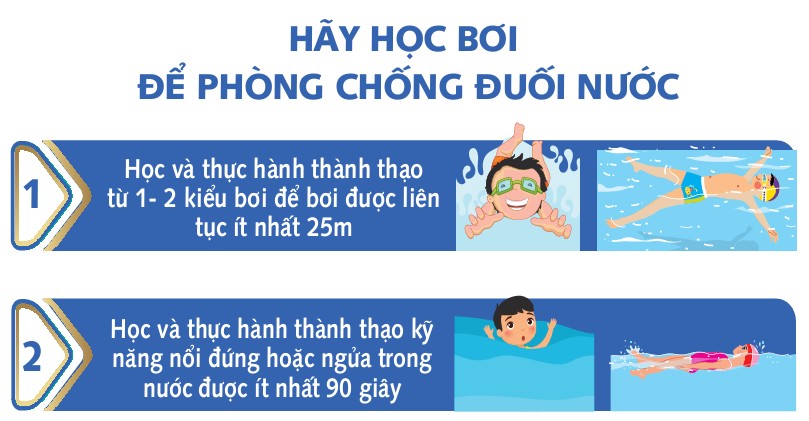 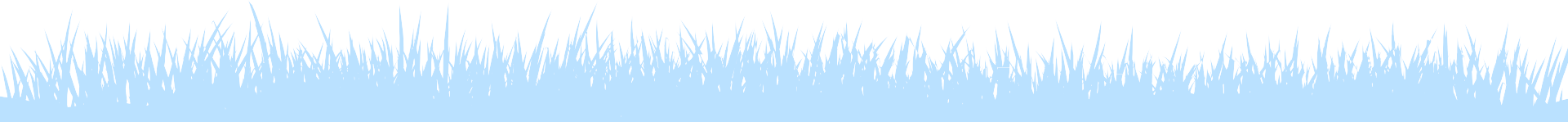 DẠY TRẺ EM CỨU ĐUỐI NƯỚC GIÁN TIẾP TỪ TRÊN BỜ

Nguyên tắc cứu đuối an toàn
Trẻ em không trực tiếp nhảy xuống nước cứu người đuối  nước kể cả trẻ biết bơi giỏi, chỉ cứu người đuối nước  bằng phương pháp gián tiếp
Tuyệt đối không trực tiếp dùng tay (cầm tay nạn nhân)  kéo nạn nhân lên bờ, phải sử dụng một vật khác làm cầu  nối để đảm bảo an toàn cho người cứu đuối
“Cứu bản thân mình trước khi cứu người khác”
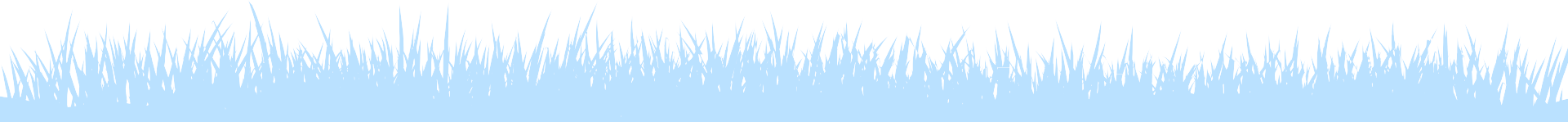 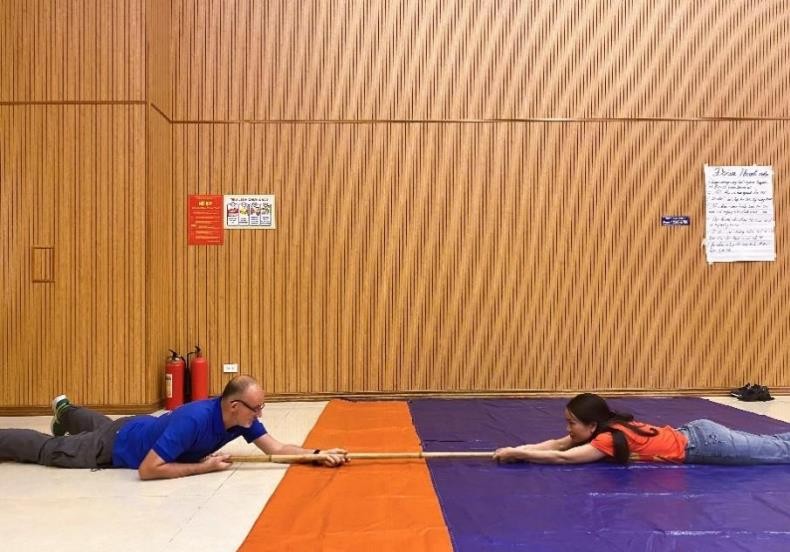 Cứu hộ  bằng  gậy
51
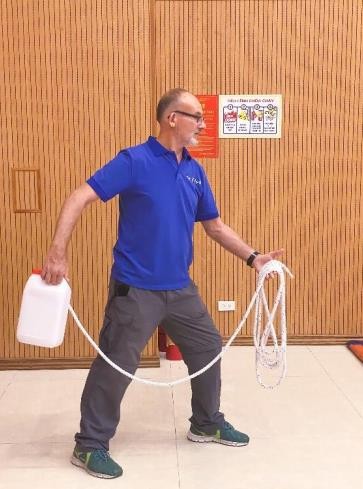 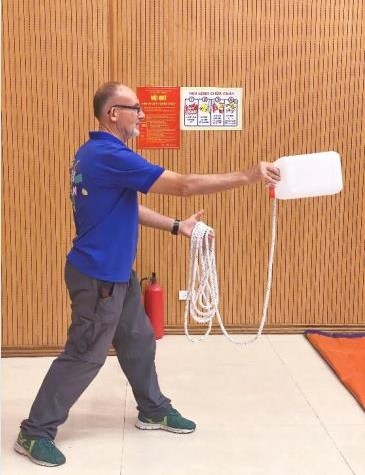 Ném  thiết  bị trợ  nổi
43
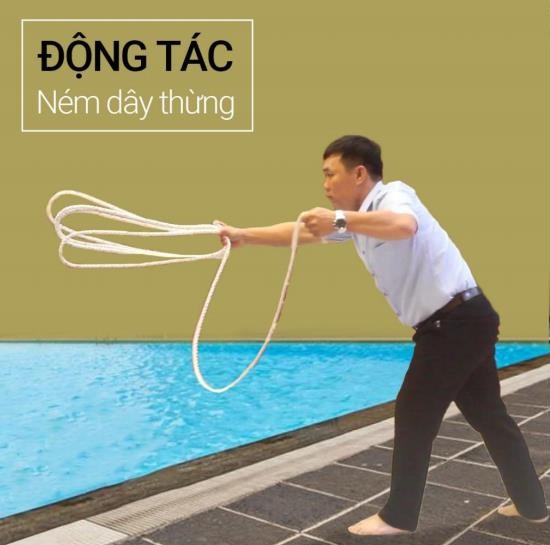 Ném dây thừng
44
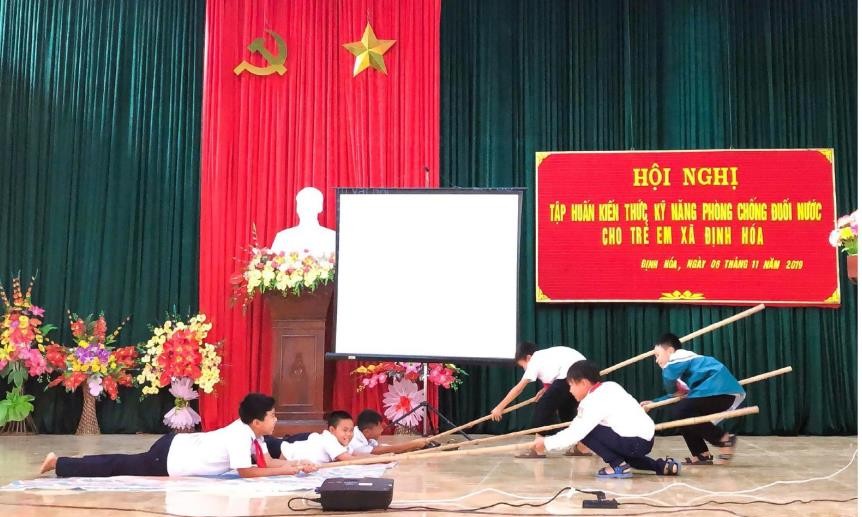 45
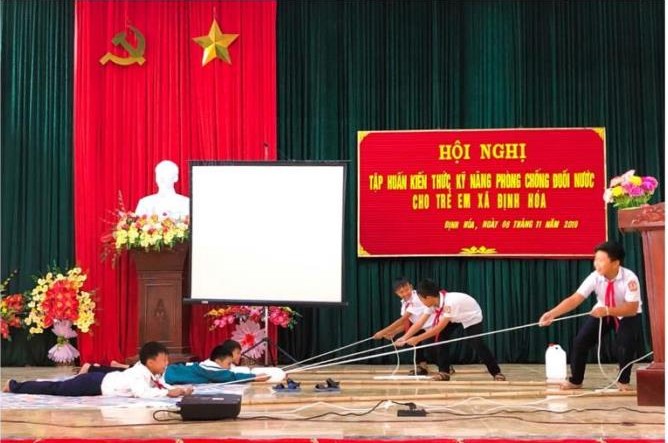 46
NGUYÊN TẮC ĐẢM BẢO AN TOÀN TRONG MÔI  TRƯỜNG NƯỚC
Chính quyền, cộng đồng, gia đình, trường học cải tạo môi  trường loại bỏ nguy cơ gây đuối nước cho trẻ em, HS
Học bơi theo trường lớp có người quản lý hoặc do người  lớn hướng dẫn
Cẩn	thận	đề	phòng	khi	vui	chơi	tại	khu	vực	gần	ao	hồ,  sông, đập nước
Chấp	hành	các	quy	định	khi	tham	gia	giao	thông	đường  thủy, khi đi tàu thuyền, khi mùa mưa lũ
Không xuống dưới nước nếu không biết bơi
Không nên bơi lội một mình nơi vắng vẻ
Không bơi lội khi không có người giám sát theo dõi
Nên	ra	khỏi	vùng	nước	càng	sớm	càng	tốt	khi	cơ  thể bắt đầu cảm thấy mệt mỏi
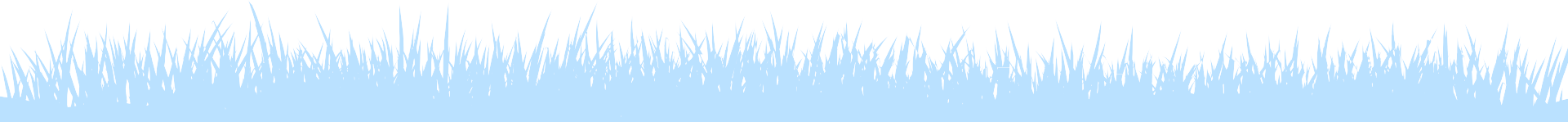 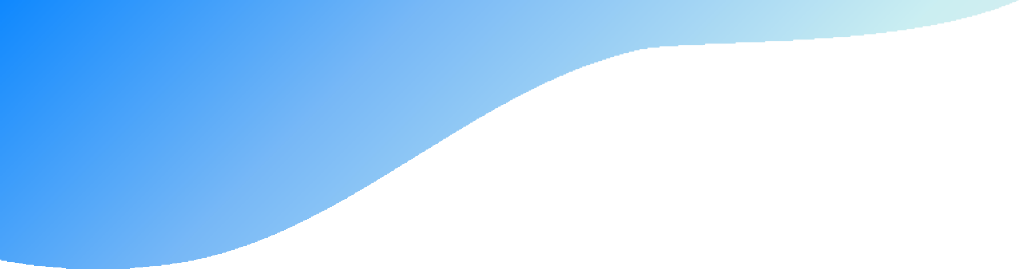 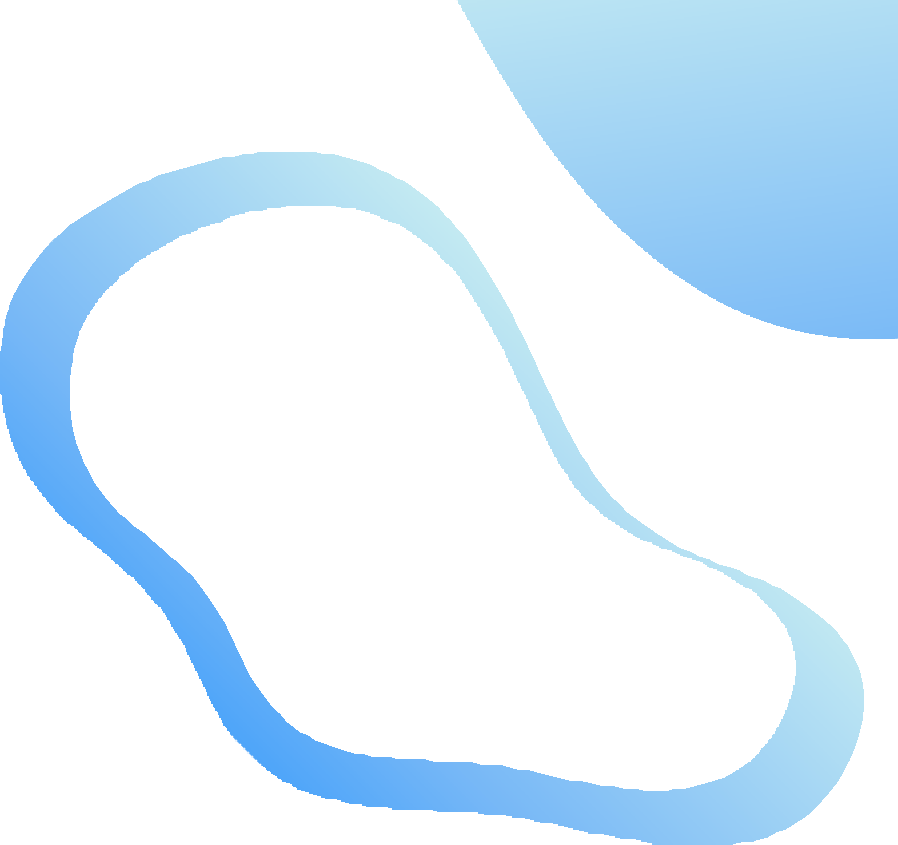 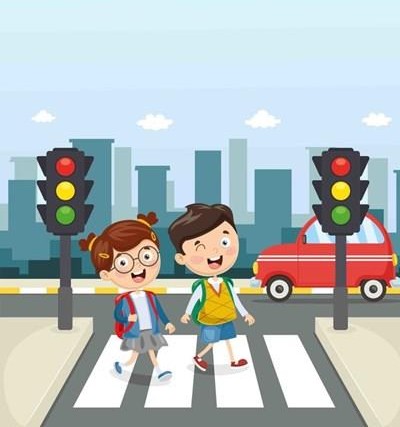 Phòng chống  tai nạn giao thông  ở trẻ em
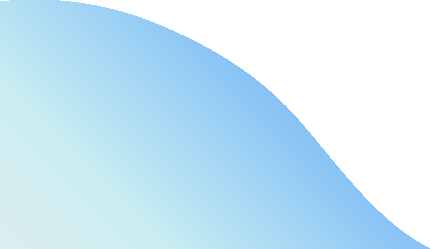 WHO
Chấn thương do tai nạn giao thông đường bộ là  nguyên nhân gây tử vong hàng đầu ở đối tượng từ  5–29 tuổi
Hơn một nửa số ca tử vong do tai nạn giao thông  đường bộ là ở những người tham gia giao thông  dễ bị tổn thương (người đi bộ, đi xe đạp và xe mô  tô)
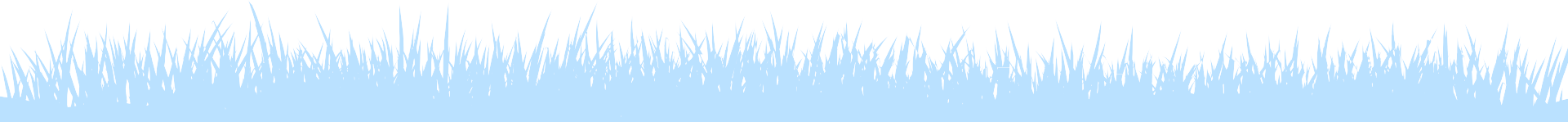 Các yếu tố nguy cơ
Trẻ em có vóc dáng nhỏ, cơ thể dễ bị tổn thương
Trường	học	gần	đường	giao	thông	mà	không	có  hàng rào, cổng
Không có biển báo trường học cho các loại phương  tiện cơ giới
Không tuân thủ luật an toàn giao thông
Người trông trẻ thiếu giám sát, kinh nghiệm
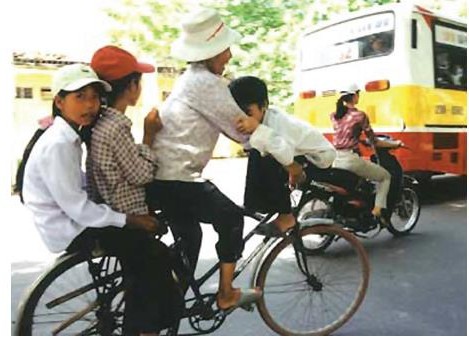 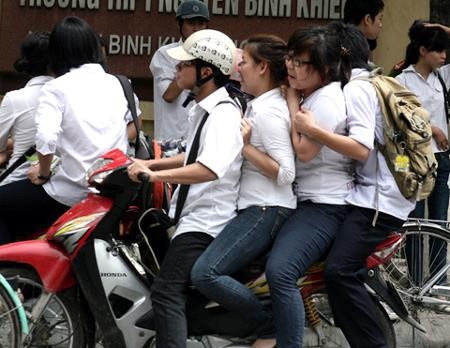 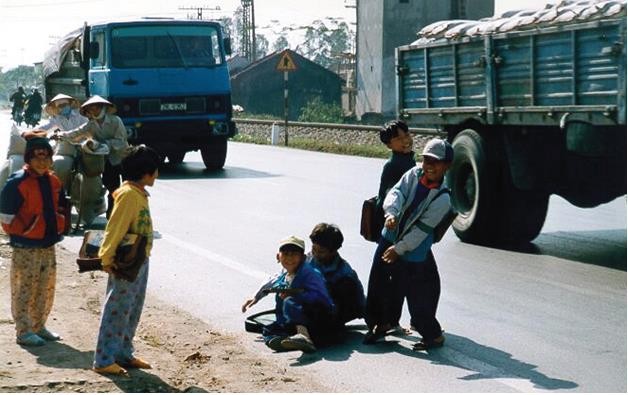 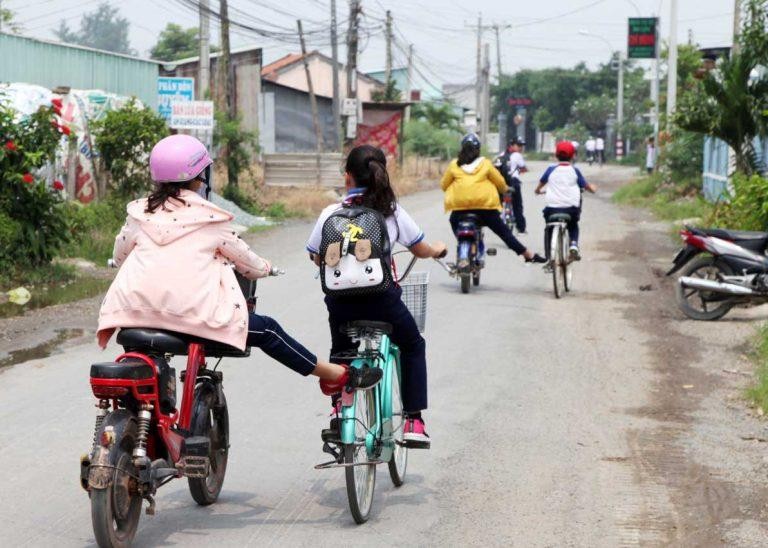 64
Phòng chống tai nạn giao thông
Trường học, nơi giữ trẻ cần đảm bảo an toàn cho trẻ,  ngăn cách với khu vực lưu thông giao thông (tường  rào, cổng chắc chắn)
Lắp đặt biển báo trường học cho các loại phương tiện  giao thông ở khu vực gần trường học
Cần giám sát chặt chẽ trẻ khi ở trường, nơi giữ trẻ
Đảm bảo an toàn giao thông khi cho trẻ vui chơi, dã  ngoại
Phòng chống tai nạn giao thông (tt)
Hướng dẫn HS thực hiện luật an toàn giao thông
Trong giờ ra chơi phải đóng cổng, không cho trẻ  chạy ra đường chơi khi trường ở gần đường giao  thông
Sử dụng các trang thiết bị an toàn cho trẻ em khi  tham gia GT đường bộ (mũ BH, dây đai an toàn,  ghế ngồi an toàn)
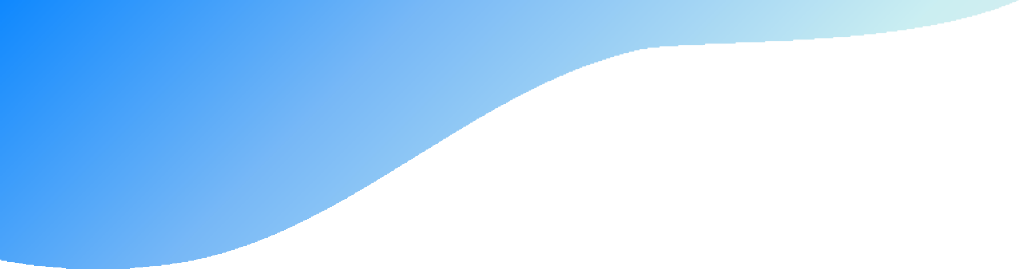 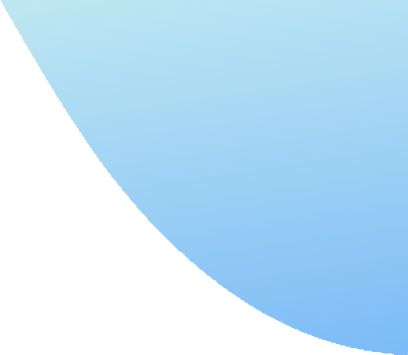 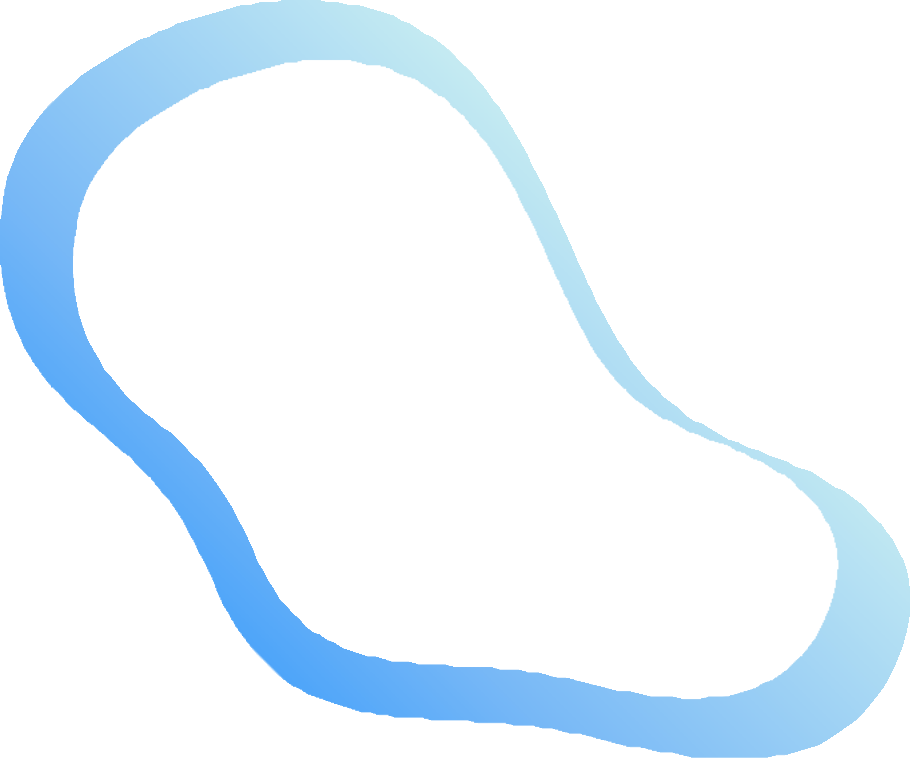 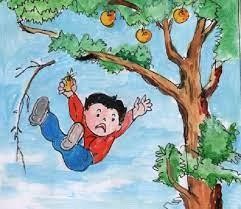 Phòng chống  té ngã ở trẻ em
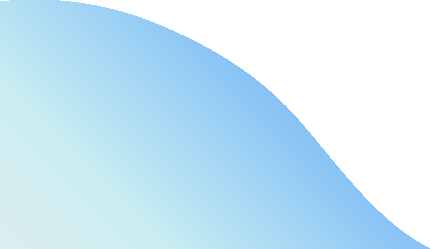 Té ngã là nguyên nhân gây TNTT không tử vong  lớn nhất ở trẻ em& là loại thương tích thường  gặp tại trường học, đặc biệt là trẻ nhỏ tuổi.
Ngã ở trẻ < 10 tuổi là nguyên nhân quan trọng  dẫn đến việc phải nghỉ học và điều trị tại cơ sở y  tế
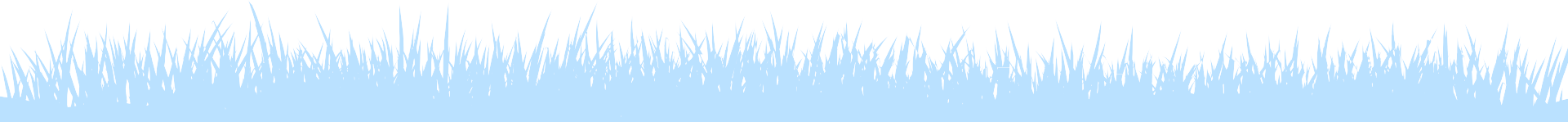 Các yếu tố nguy cơ
Đường đi, sân trường không bằng phẳng, trơn trượt,
Các cây cao, cổ thụ ở sân trường không được chặt tỉa  cành trước mùa mưa bão, không có rào chắn/nội quy   để HS không leo trèo
Ban công, cầu thang không có tay vịn, lan can không  chắc chắn
Bàn ghế không vững chắc, góc bàn nhọn, không đảm  bảo quy định
Dụng cụ tập luyện thể dục thể thao không bảo đảm các  tiêu chuẩn kỹ thuật, an toàn
Các yếu tố nguy cơ (tt)
Trượt té khi đi hoặc chạy chơi ở những nơi ẩm ướt,  trơn trượt (nhà tắm, sàn nhà, sân chơi ướt,..)
Chạy nhảy, nô đùa, xô đẩy nhau ngã
Trèo cây, trèo tường, cột điện, cầu thang, ban công,  đứng trên ghế/ đồ vật kê không vững,…
Do sự bất cẩn của người lớn không trông coi trẻ đúng  cách khiến trẻ ngã từ xe đẩy, võng, giường hoặc trên  cao xuống, do tuột khỏi tay người lớn
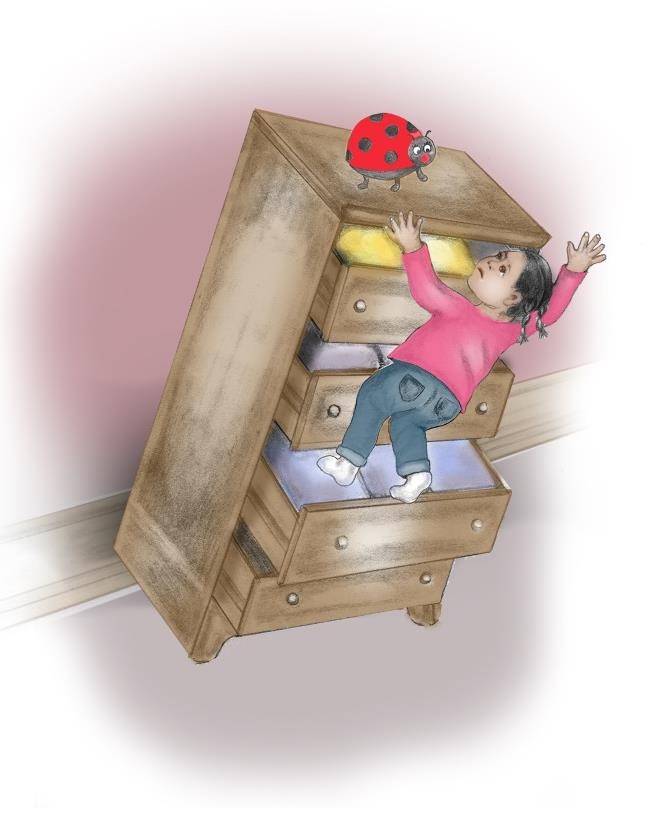 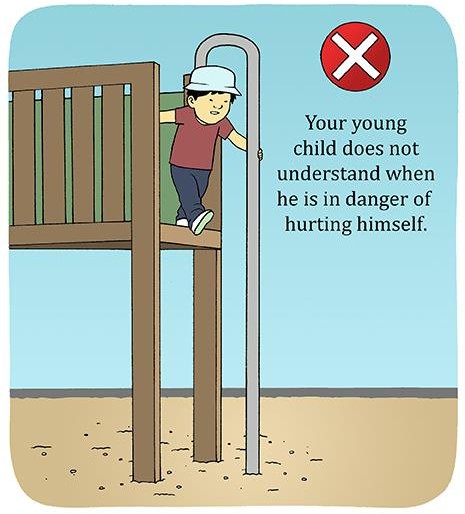 60
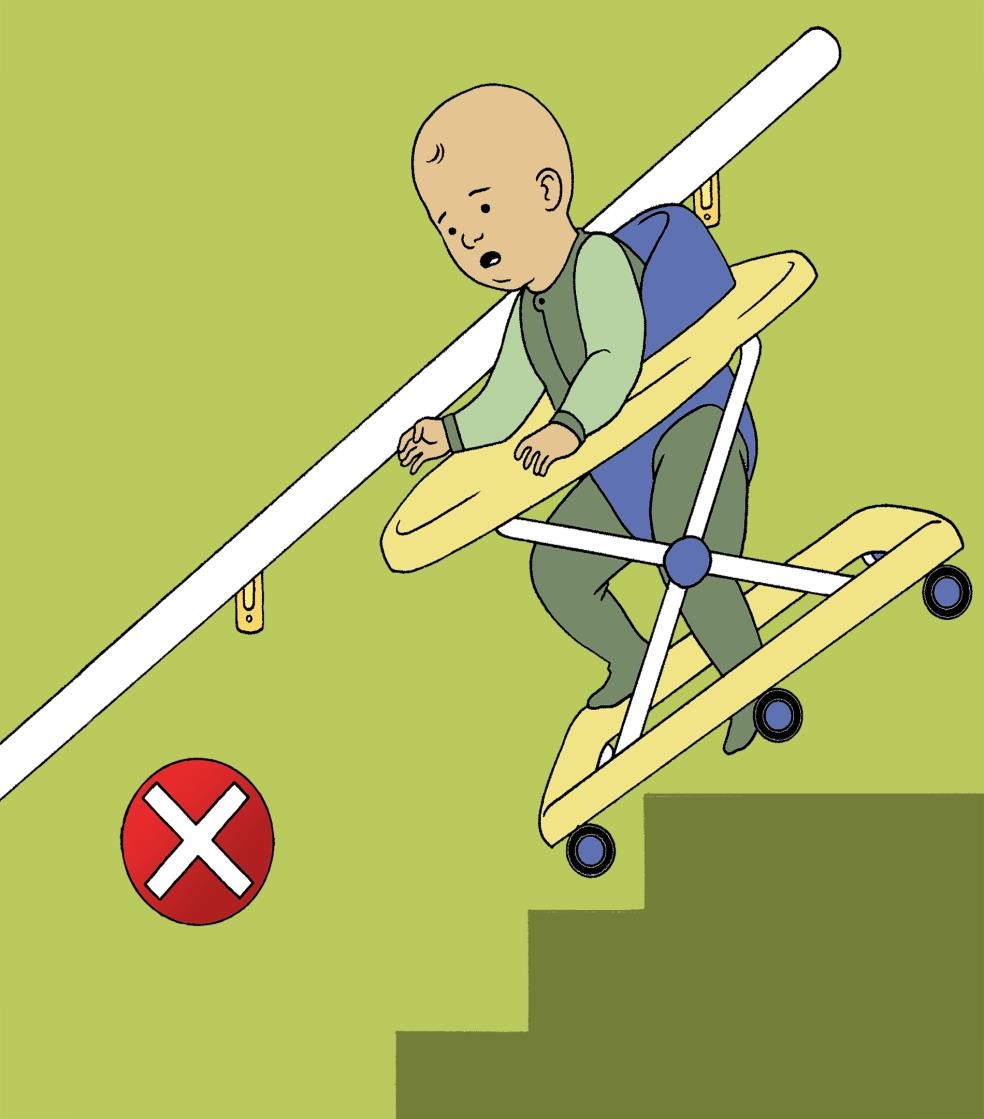 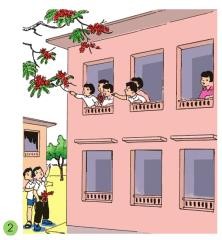 61
Biện pháp phòng chống té ngã
-	Củng cố cơ sở vật chất của trường
+ Sân trường bằng phẳng, không trơn trượt
+ Xây dựng rào chắn, chắn ban công
+ Cửa sổ, hành lang, cầu thang phải có tay vịn, lan can
+ Bàn ghế hỏng, không chắc chắn phải sửa chữa ngay
+	Dụng	cụ	thể	dục	thể	thao,	thiết	bị	vui	chơi	phải	chắc  chắn, đảm bảo an toàn
+ Những cây ở sân trường cần có rào chắn để trẻ không  leo trèo được
Biện pháp phòng chống té ngã (tt)
Không cho trẻ đứng trên ghế, vật dụng không vững
Không cho trẻ nhỏ tự đi vào nhà tắm, nhà VS một mình
Không thực hiện các động tác dễ gây ngã cho trẻ (tung,  xốc ngược trẻ,...)
Giáo dục cho trẻ tránh các trò chơi nguy hiểm: nhảy từ  trên cao
Hướng dẫn trẻ các kỹ năng phòng chống ngã
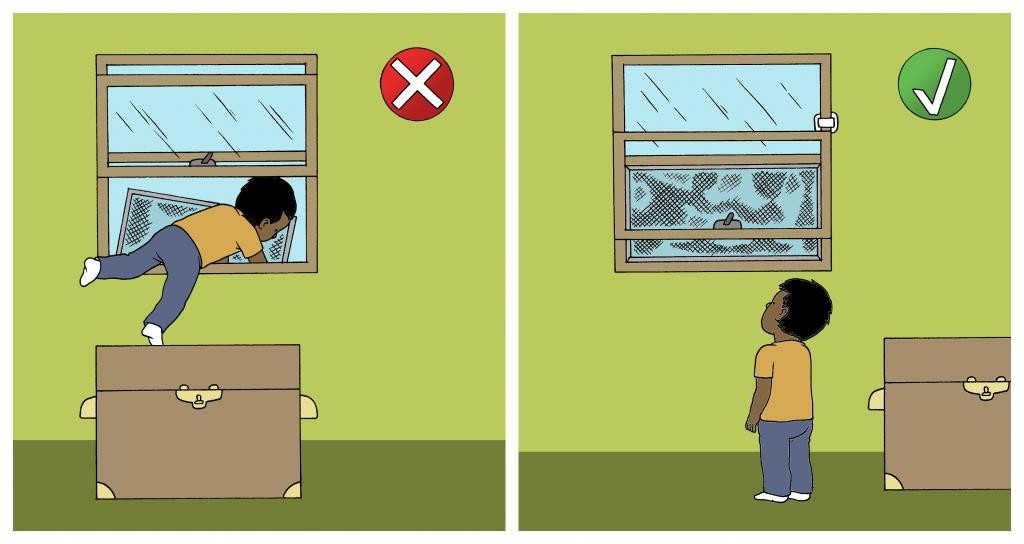 84
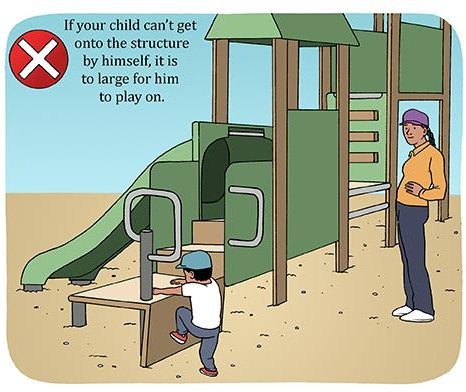 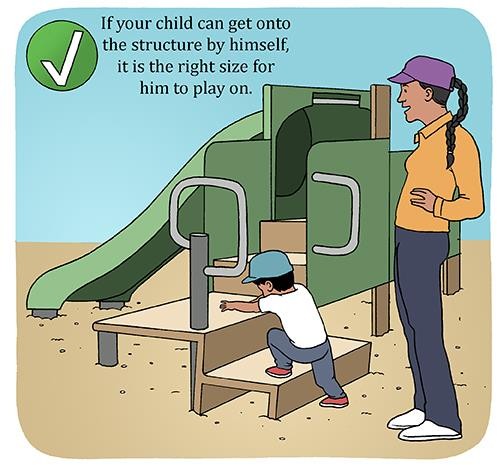 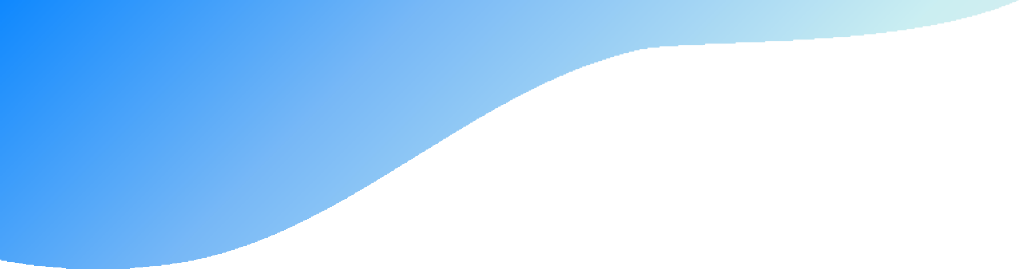 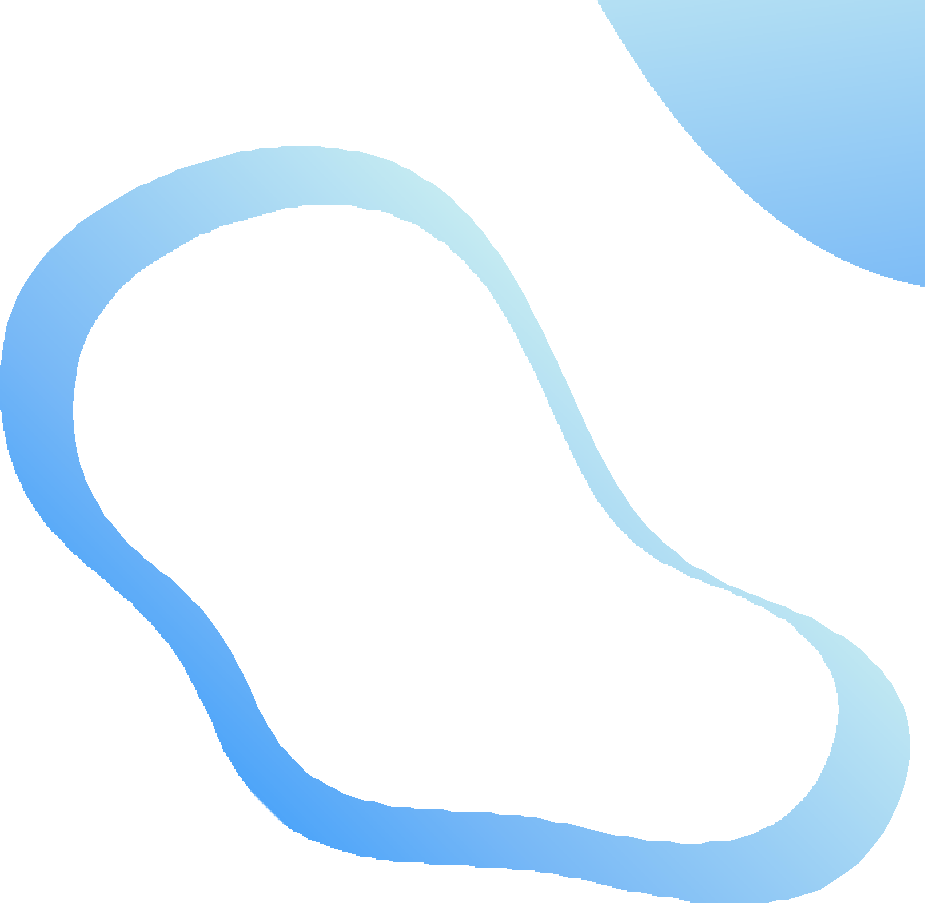 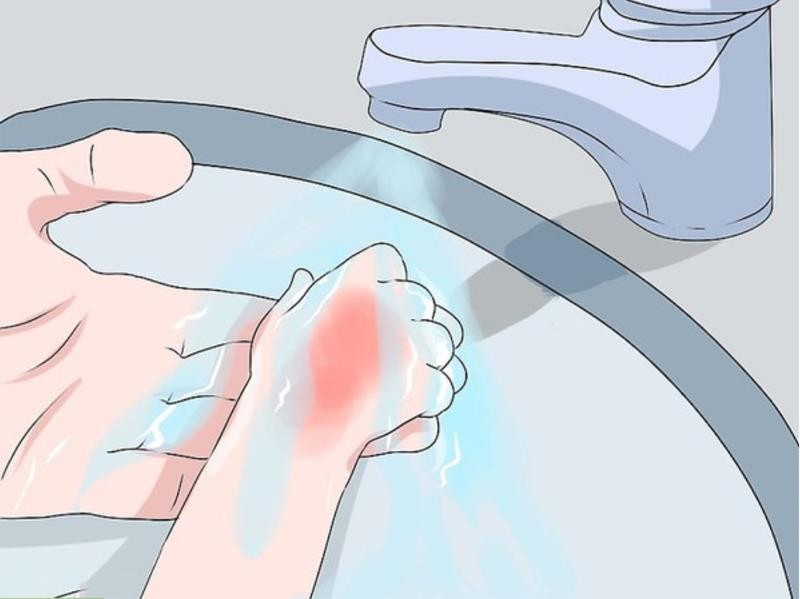 Phòng chống  bỏng ở	trẻ em
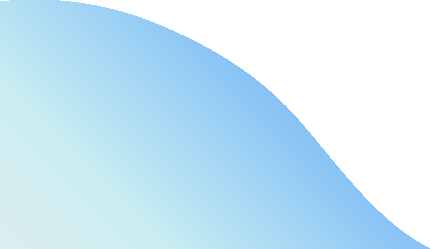 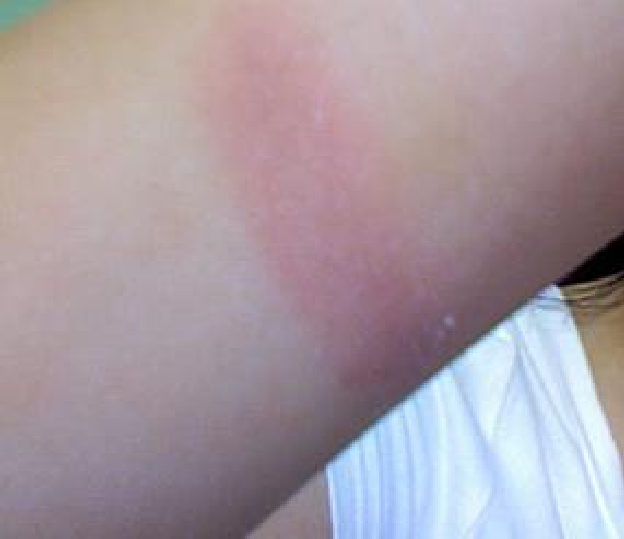 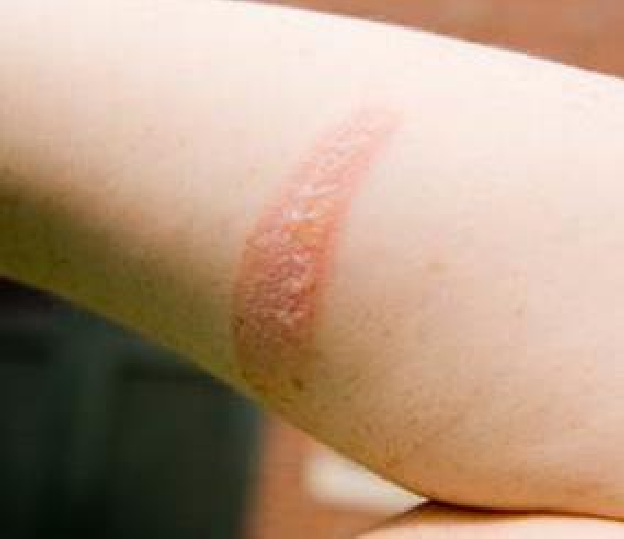 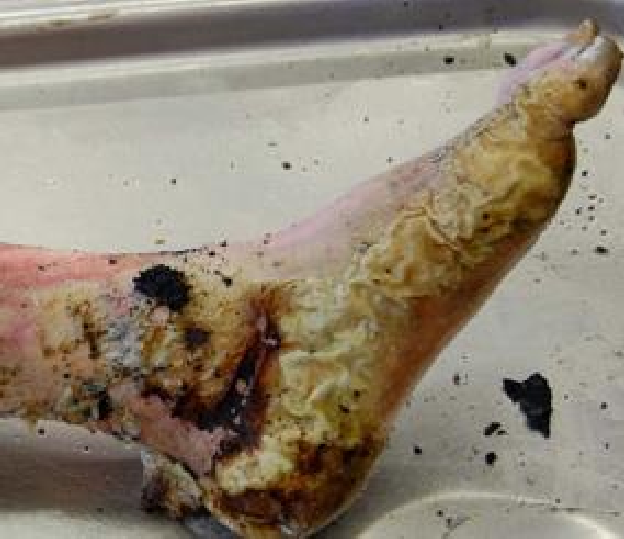 Bỏng: Tổn thương da hoặc các mô khác  do tiếp xúc với nhiệt, bức xạ, phóng xạ,  điện hoặc do tiếp xúc với hoá chất (WHO)
Một số loại bỏng thường gặp ở trẻ em
Bỏng do chất lỏng nóng: nước sôi, mỡ, cháo, canh,...
Bỏng do lửa& các vật nóng: lửa trong các vụ cháy, nổ  gas; trẻ tiếp xúc với các vật nóng như nồi, bếp gas, lò  sưởi, bếp,...
Bỏng do điện: trẻ dùng ngón tay, thanh kim loại chọc  vào ổ điện, dùng kéo cắt dây điện, mút đồ điện,  đường điện bị hở, bị đứt,...
Bỏng do hoá chất
Các yếu tố nguy cơ gây bỏng ở trẻ em
- Môi trường có yếu tố nguy cơ gây bỏng (phích  nước sôi, nồi canh nóng, bếp gas, bỏng đồ điện  gia dụng,...)
Sự bất cẩn của người chăm sóc trẻ
Thiếu kiến thức về bỏng tại trường học
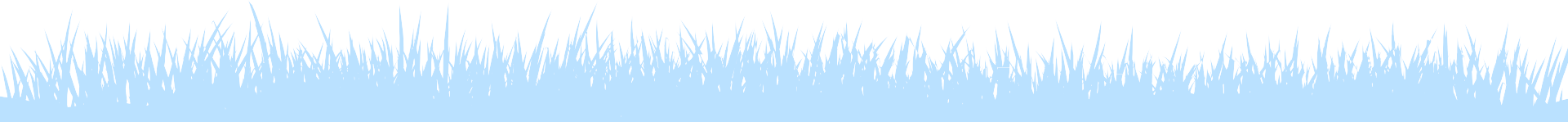 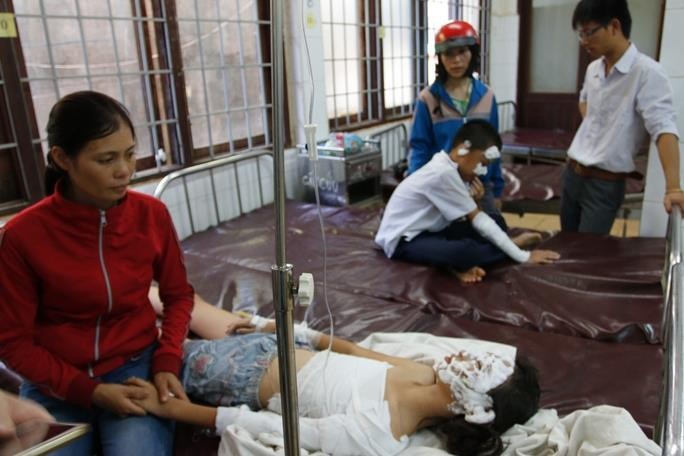 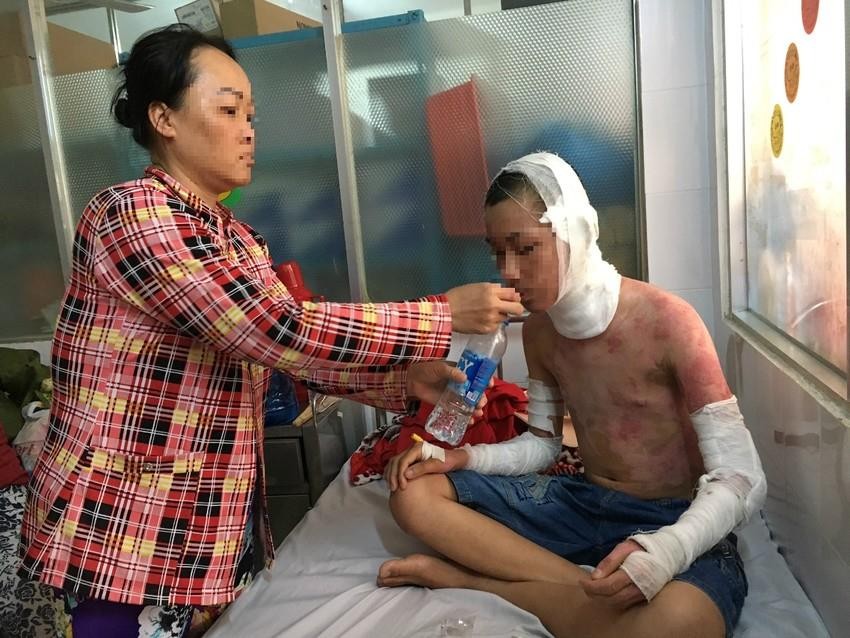 Những hình ảnh về TNTT do bỏng
Biện pháp phòng chống bỏng
- Bỏng do chất lỏng nóng, lửa& các đồ vật nóng
			+ Không để vật đựng đồ nóng trong lớp học hay chổ  chơi của trẻ
			+ Không	để	lửa,	nến,	xăng,	gas,	cồn,	các	vật	dễ  cháy trong lớp học hay gần nơi trẻ vui chơi
			+ Thường xuyên trông trẻ, không chủ quan lơ là
			+ Không	cho	trẻ,	HS	tới	bếp	nấu	nướng,	chỉ	ăn	ở  nhà ăn
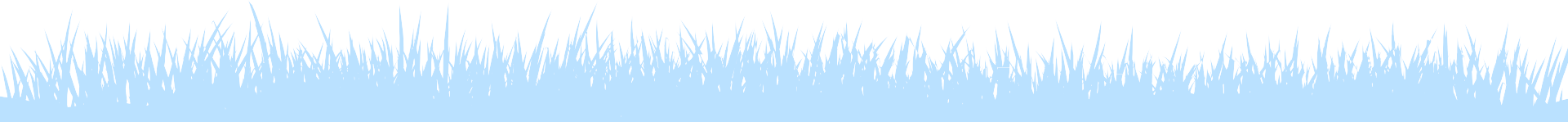 Biện pháp phòng chống bỏng (tt)
Bỏng do điện 
	+Các thiết bị điện được lắp đặt an toàn: ổ cắm có nắp  đậy, có rơ le tự động ngắt đặt ngoài tầm với của trẻ,  băng dính các ổ điện không dùng
	+ Thường xuyên kiểm tra đường điện, đồ điện, tránh để  hở nguồn điện
	+ Quản lý trẻ chặt chẽ, không để trẻ nghịch dụng cụ điện,  cắm điện
Bỏng do hóa chất: Phòng học, phòng thí nghiệm& các phòng chức năng  khác phải có nội quy hướng dẫn sử dụng an toàn hóa  chất, an toàn điện
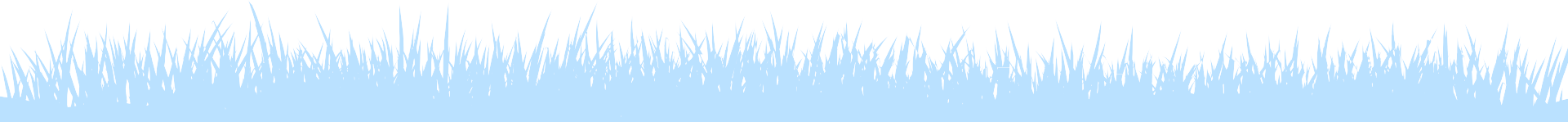 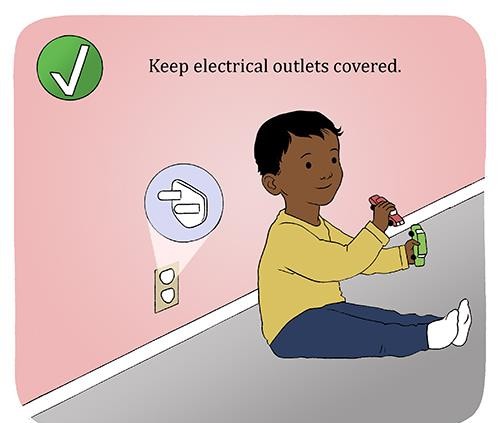 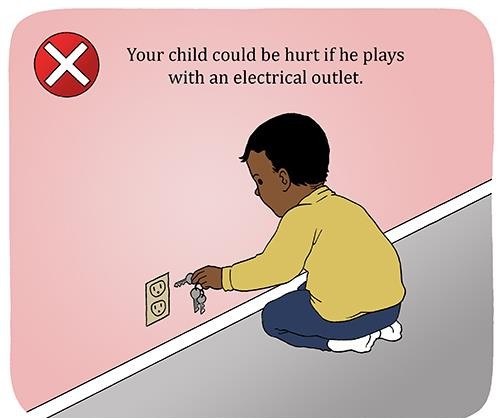 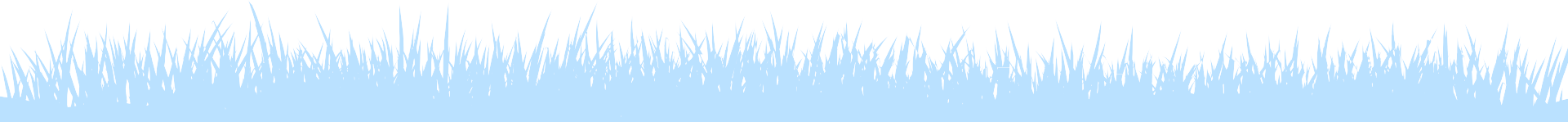 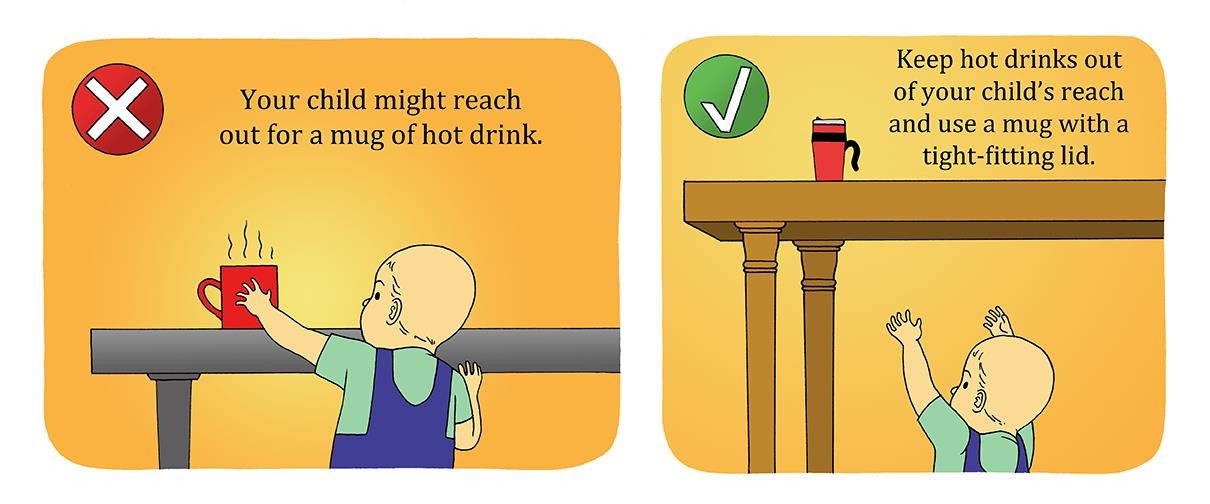 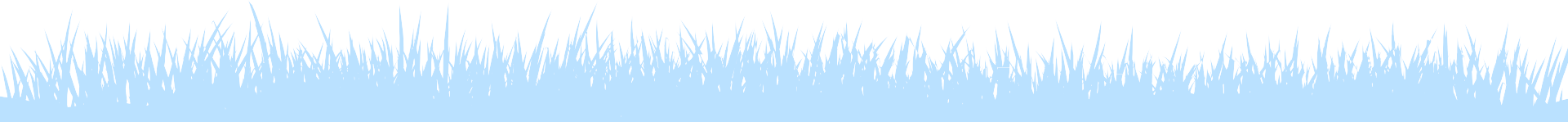 Các yếu tố nguy cơ gây TNTT do động vật ở trẻ em
Trường	học	gần	rừng,	gia	đình	nuôi	ong,	rắn,	chó,  mèo,...
Trường	không	có	rào	chắn	ngăn	với	khu	vực	bên  ngoài (trẻ dễ bị chó, mèo cắn)
Trẻ chơi gần tổ ong, bụi rậm
Phòng chống TNTT do động vật ở trẻ em
Có rào ngăn cách giữa trường học & khu dân cư
Thường xuyên phát quang bụi rậm quanh trường  học, dọn dẹp phòng, những KV nhiều đồ đạc có thể  là nơi rắn trú ẩn
Giáo dục trẻ về nguy cơ bị động vật cắn, dạy trẻ  không trêu chọc chó, mèo, không phá tổ ong, không  chơi gần bụi rậm đề phòng rắn cắn
Phòng chống TNTT do động vật ở trẻ em (tt)
Tiêm phòng đầy đủ cho các vật nuôi (chó, mèo)
Nhanh	chóng	phát	hiện,	khống	chế	chó	có	biểu  hiện dại
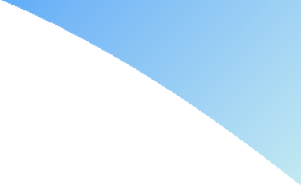 Văn bản pháp quy về phòng chống TNTT trẻ em
Quyết định 1248/QĐ-TTg ngày 19/7/2021 phê duyệt  Chương trình phòng, chống tai nạn, thương tích trẻ  em giai đoạn 2021-2030
Quyết định 4501/QĐ-BGDĐT ngày 29/11/2021 ban  hành Chương trình phòng, chống tai nạn, thương tích  trẻ em, học sinh giai đoạn 2021-2025
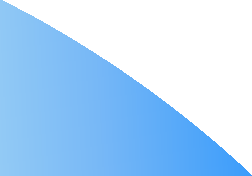 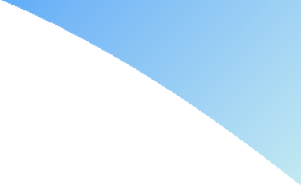 Quyết định 45/2021/TT-BGDĐT ngày 31/12/2021  quy định về việc xây dựng trường học an toàn,  phòng, chống tai nạn thương tích trong cơ sở giáo  dục mầm non
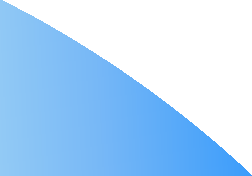 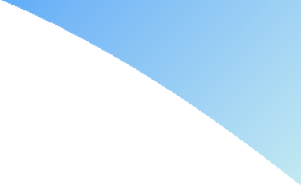 Thông tư 38/2019/TT-BLĐTBXH 30/12/2019 hướng dẫn xây  dựng môi trường giáo dục an toàn, lành mạnh, thân thiện,  phòng, chống bạo lực học đường trong các cơ sở giáo dục  nghề nghiệp
Nghị định 80/2017/NĐ-CP 17/7/2017 quy định về môi trường  giáo dục an toàn, lành mạnh, thân thiện, phòng, chống bạo  lực học đường
Chỉ thị 993/CT-BGDĐT 12/4/2019 về việc tăng cường giải
pháp phòng, chống bạo lực học đường trong cơ sở giáo dục
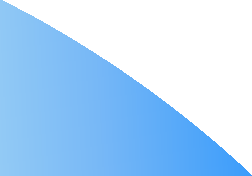 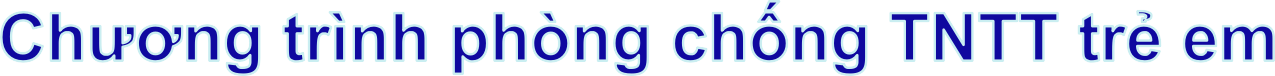 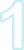 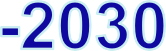 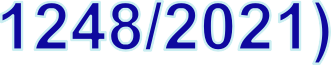 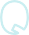 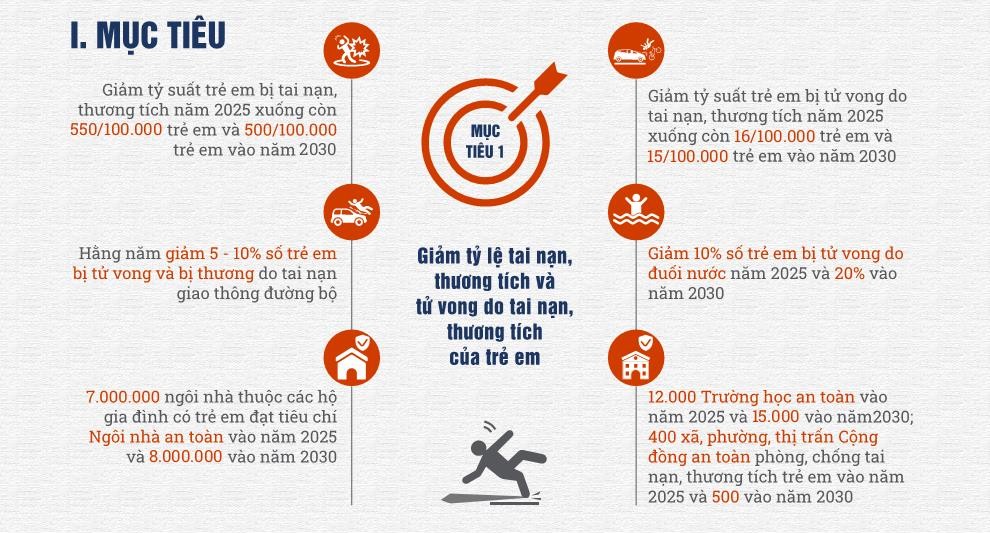 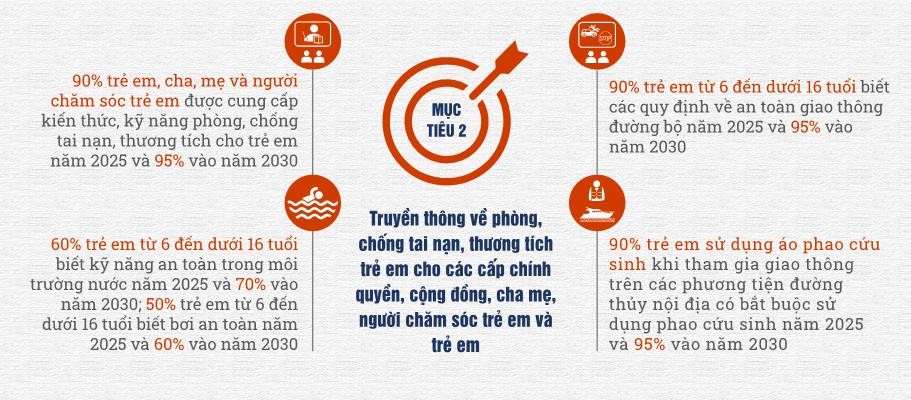 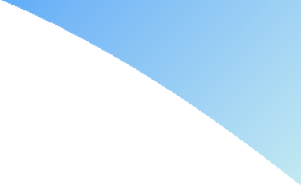 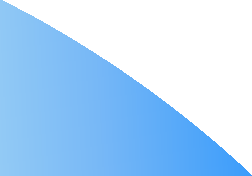 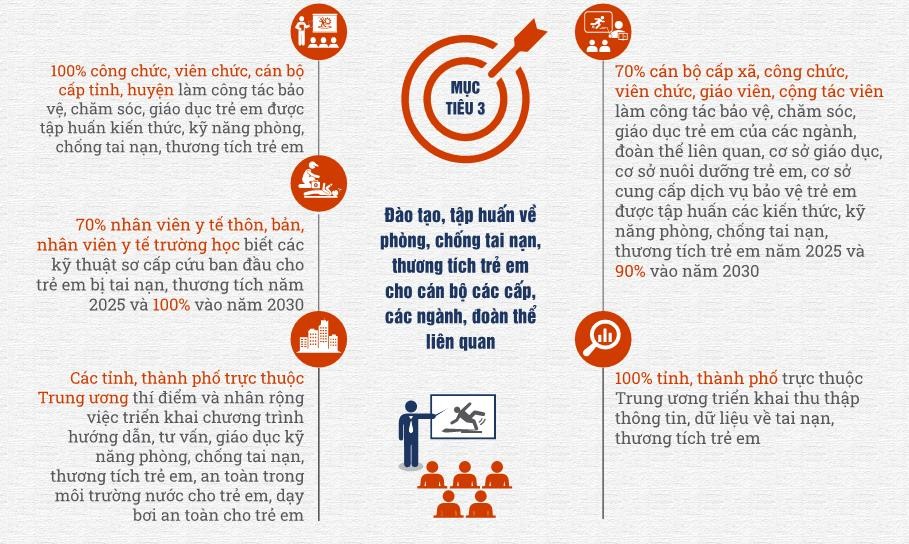 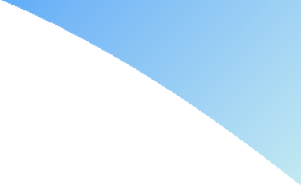 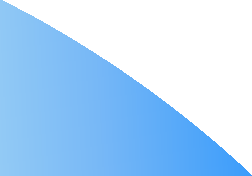 Xây dựng trường học an toàn,  phòng, chống tai nạn thương tích
Thông tư 45/2021/TT-BGDĐT ngày 31/12/2021 của Bộ  trưởng Bộ Giáo dục và Đào tạo quy định về việc xây  dựng trường học an toàn, phòng, chống tai nạn thương  tích trong cơ sở giáo dục mầm non
Mẫu 1. Dành cho nhà trẻ, trƣờng mẫu giáo, trƣờng mầm non
Tiêu chí về cơ sở vật chất: 34
Tiêu chí về cán bộ quản lý, giáo viên, nhân viên và môi  trường sư phạm: 7
Tiêu chí về tổ chức hoạt động; quan hệ nhà trường, gia  đình và xã hội: 9
Đánh giá
Mỗi tiêu chí được đánh giá “đạt” hoặc “chưa đạt”
Tiêu	chí	bắt	buộc	(20	tiêu	chí	được	đánh	dấu	gach  chân): 1, 2, 5, 6, 8, 9, 10, 13, 15, 16, 17, 19, 24, 28, 32,
34, 35, 36, 42, 48.
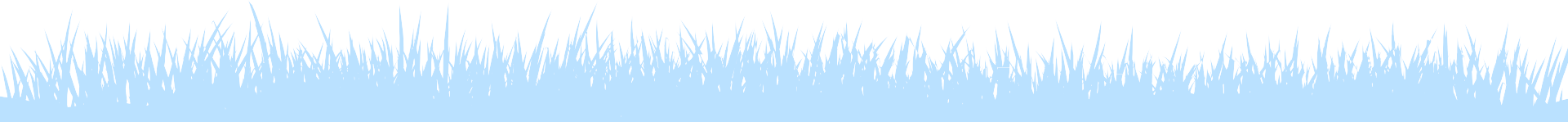 Mẫu 2. Dành cho nhóm trẻ độc lập, lớp mẫu giáo  độc lập, lớp mầm non độc lập
Tiêu chí về cơ sở vật chất: 28
Tiêu	chí	về	cán	bộ	quản	lý,	giáo	viên,	nhân	viên	và  môi trường sư phạm: 5
Tiêu	chí	về	tổ	chức	hoạt	động;	quan	hệ	nhà	trường,  gia đình và xã hội: 7
Đánh giá
Mỗi tiêu chí được đánh giá “đạt” hoặc “chưa đạt”
Tiêu	chí	bắt	buộc	(15	tiêu	chí	được	đánh	dấu	gạch  chân): 1, 2, 5, 6, 11, 16, 21, 23, 24, 25, 28, 29, 30, 34,
35.
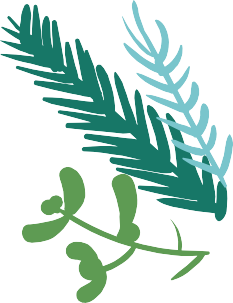 XIN CHÂN THÀNH  CẢM	ƠN
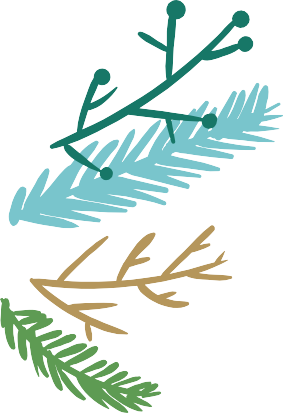